Diffusion models
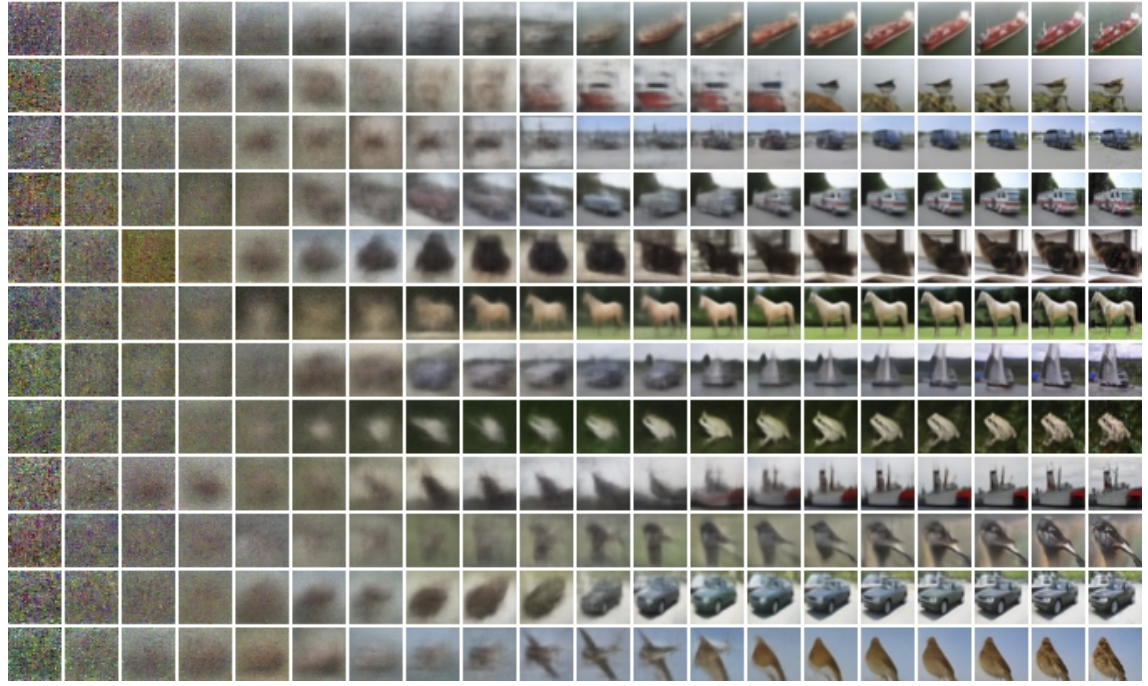 [Speaker Notes: !!!!!TURN ON THE RECORDING!!!!!]
Diffusion models
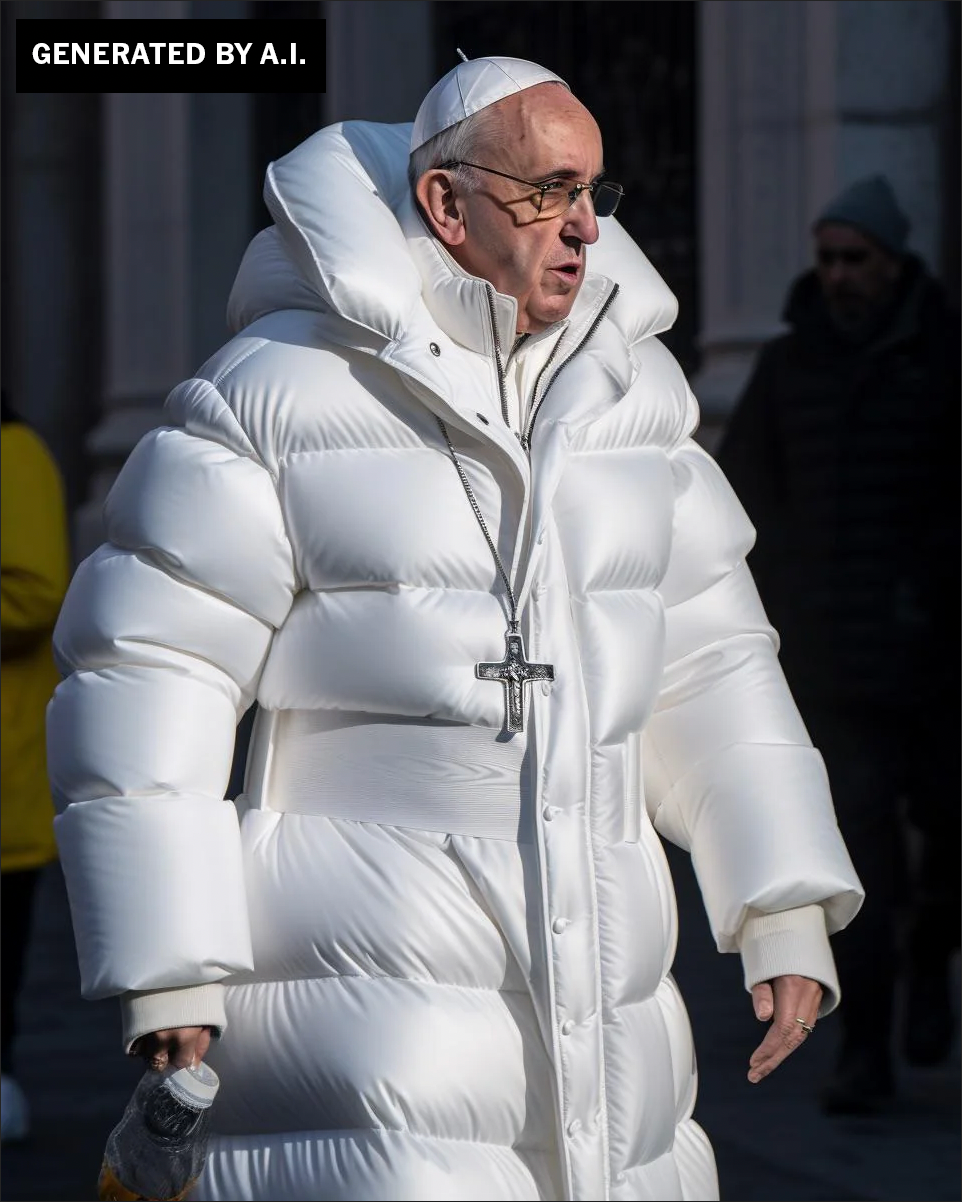 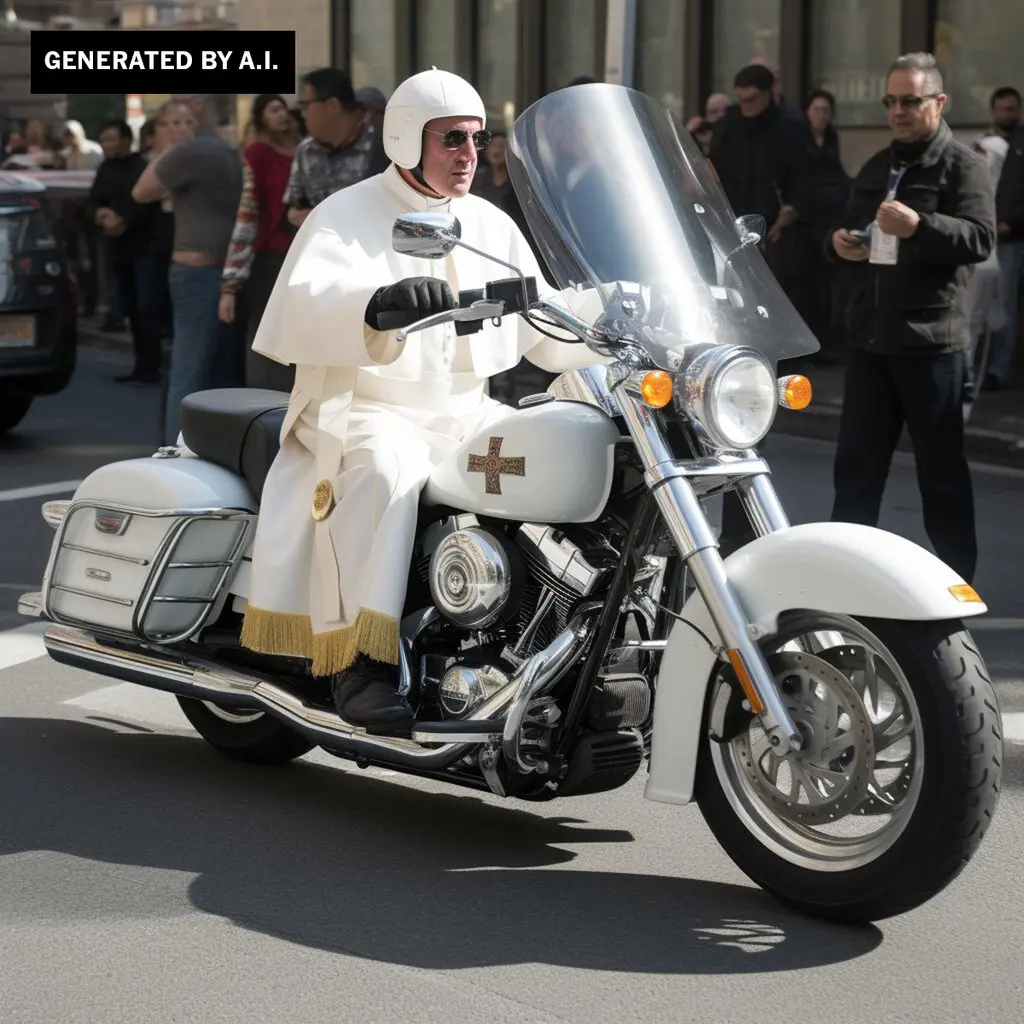 https://www.nytimes.com/2023/04/08/technology/ai-photos-pope-francis.html
[Speaker Notes: !!!!!TURN ON THE RECORDING!!!!!]
Outline
Part 1: Basics
Denoising diffusion probabilistic models (DDPMs)
Conditional diffusion models
Large-scale models: DALL-E 2, Stable Diffusion, Imagen
Part 2: Recent Advances
Denoising diffusion implicit models (DDIMs)
Stable Diffusion XL, Stable Diffusion 3
Progressive Distillation
Latent Consistency Models (LCM)
(next class) Part 3: Implementation, Applications, and Ethical issues
[Speaker Notes: !!!!!TURN ON THE RECORDING!!!!!]
Denoising diffusion probabilistic models (DDPMs)
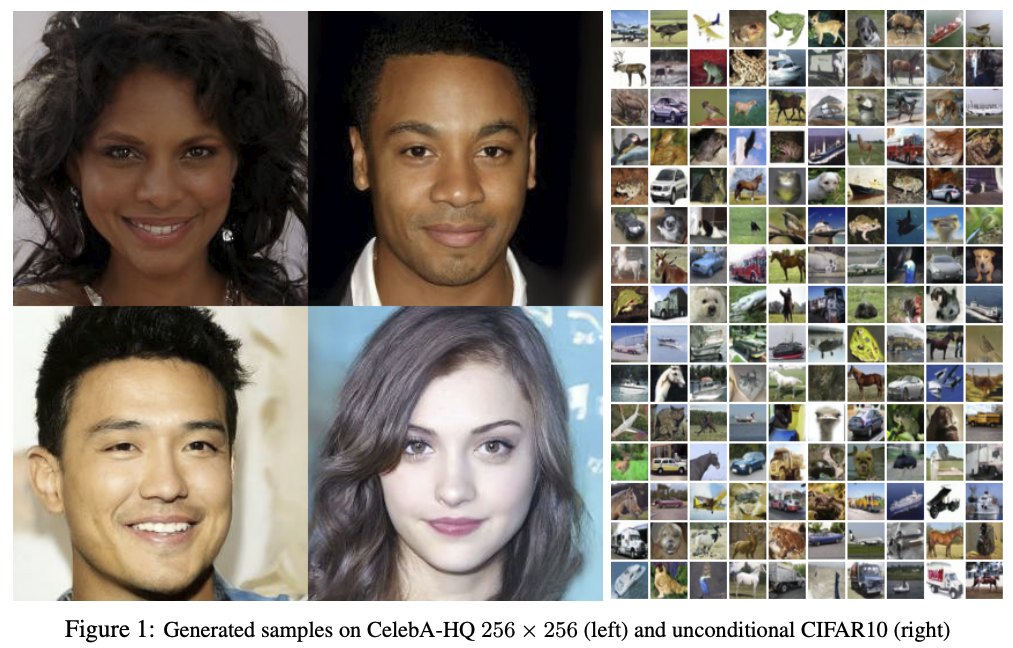 J. Ho et al. Denoising diffusion probabilistic models. NeurIPS 2020
[Speaker Notes: We present high quality image synthesis results using diffusion probabilistic models, a class of latent variable models inspired by considerations from nonequilibrium thermodynamics. Our best results are obtained by training on a weighted variational bound designed according to a novel connection between diffusion probabilistic models and denoising score matching with Langevin dynamics, and our models naturally admit a progressive lossy decompression scheme that can be interpreted as a generalization of autoregressive decoding. On the unconditional CIFAR10 dataset, we obtain an Inception score of 9.46 and a state-of-the-art FID score of 3.17. On 256x256 LSUN, we obtain sample quality similar to ProgressiveGAN]
DDPMs: Basic idea
Unconditional CIFAR10 sample generation
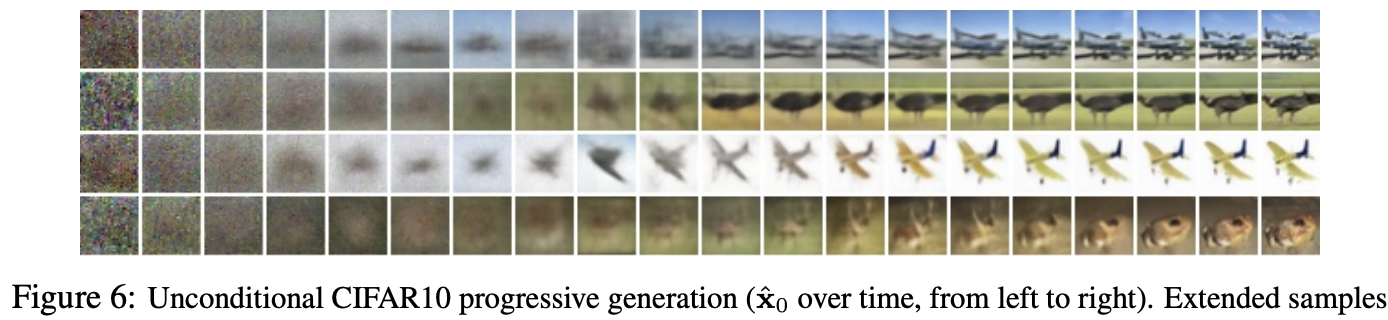 J. Ho et al. Denoising diffusion probabilistic models. NeurIPS 2020 
Blog introduction: https://lilianweng.github.io/posts/2021-07-11-diffusion-models/
CVPR 2022 tutorial
DDPMs: Basic idea
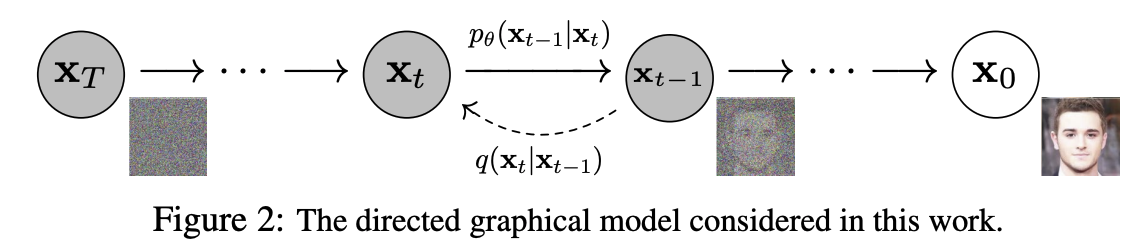 J. Ho et al. Denoising diffusion probabilistic models. NeurIPS 2020
DDPMs: Basic idea
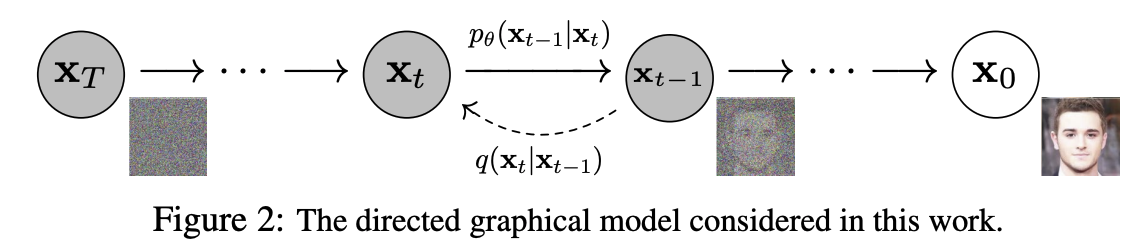 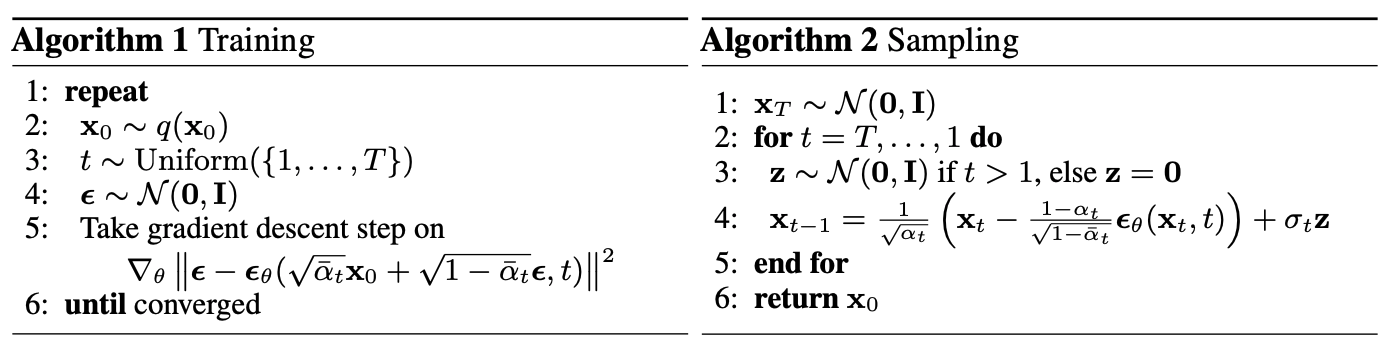 J. Ho et al. Denoising diffusion probabilistic models. NeurIPS 2020
DDPMs: Basic idea
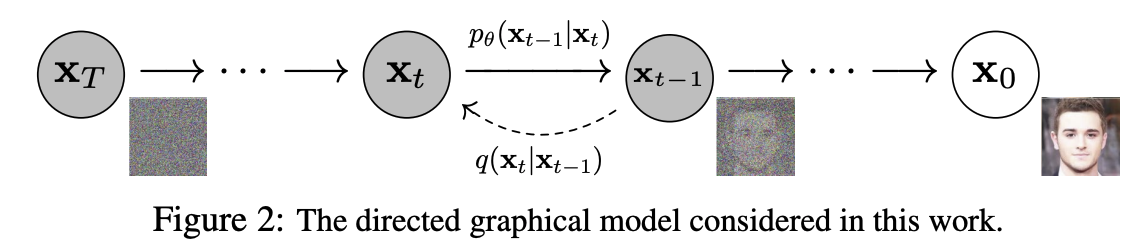 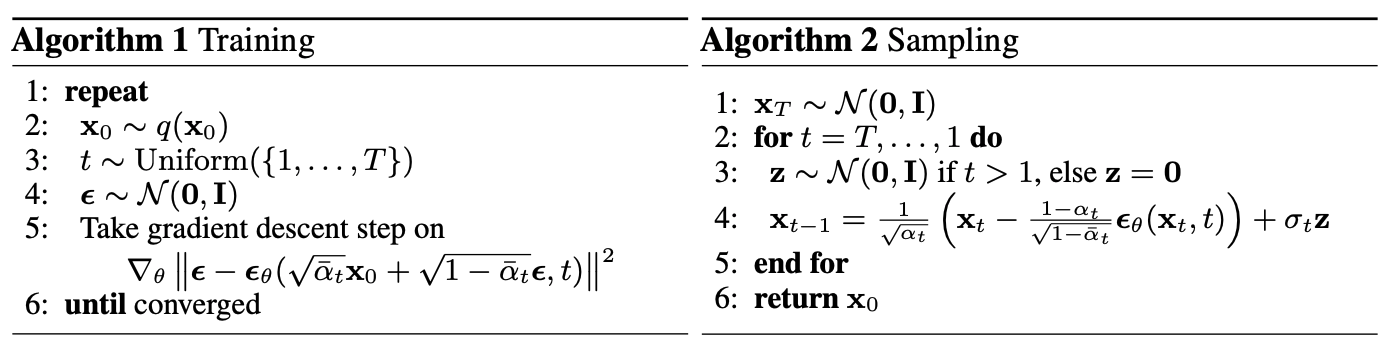 J. Ho et al. Denoising diffusion probabilistic models. NeurIPS 2020
Alternate viewpoint: Score-based generative modeling
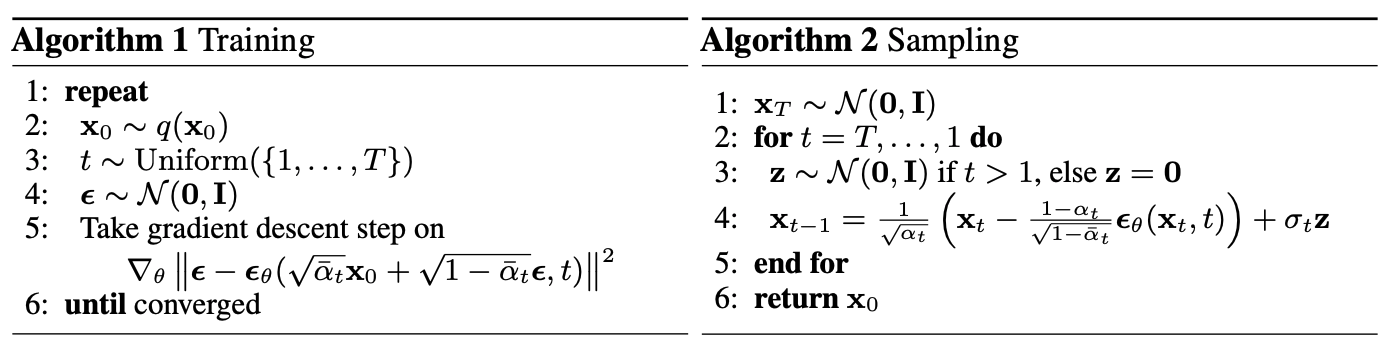 Original density
Medium noise
Maximum noise
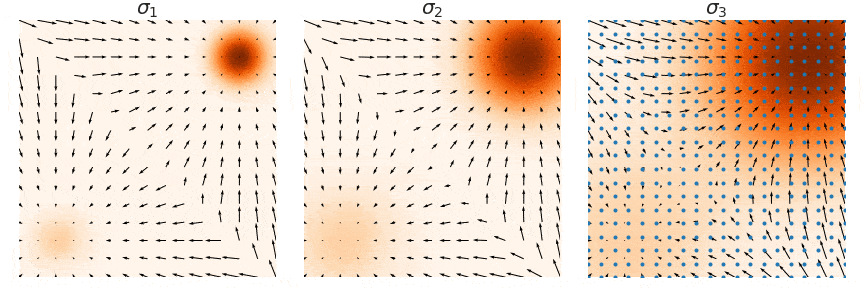 Y. Song and S. Ermon. Generative Modeling by Estimating Gradients of the Data Distribution. NeurIPS 2019
https://yang-song.net/blog/2021/score/
DDPMs: Implementation
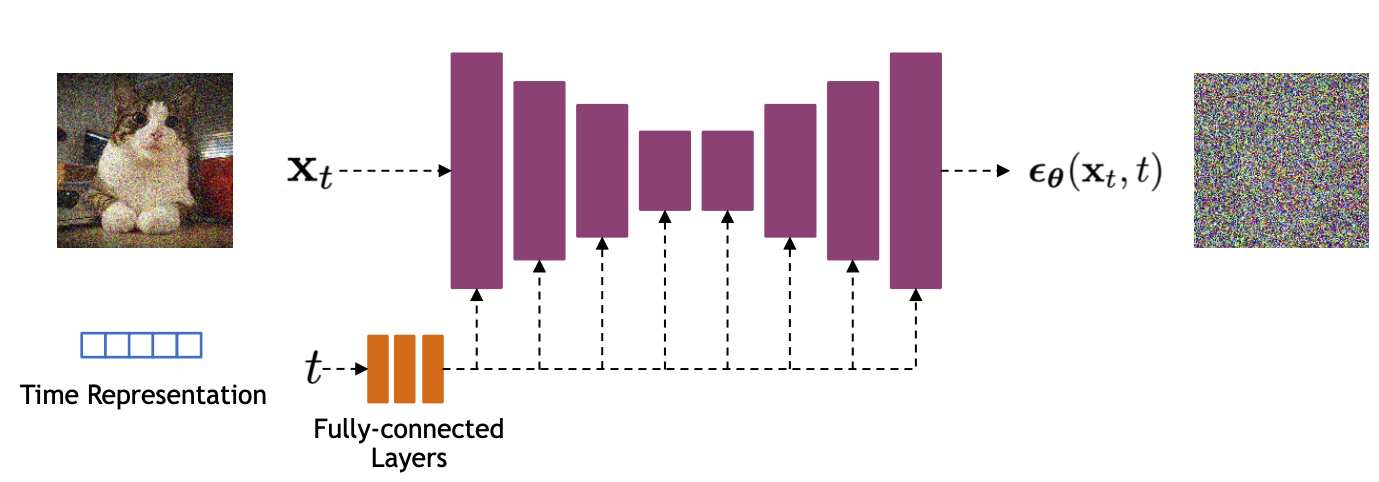 Time is encoded using sinusoidal positional embeddings or random Fourier features, fed into the U-Net using addition or adaptive normalization
Source: CVPR 2002 DM tutorial
Attention Module
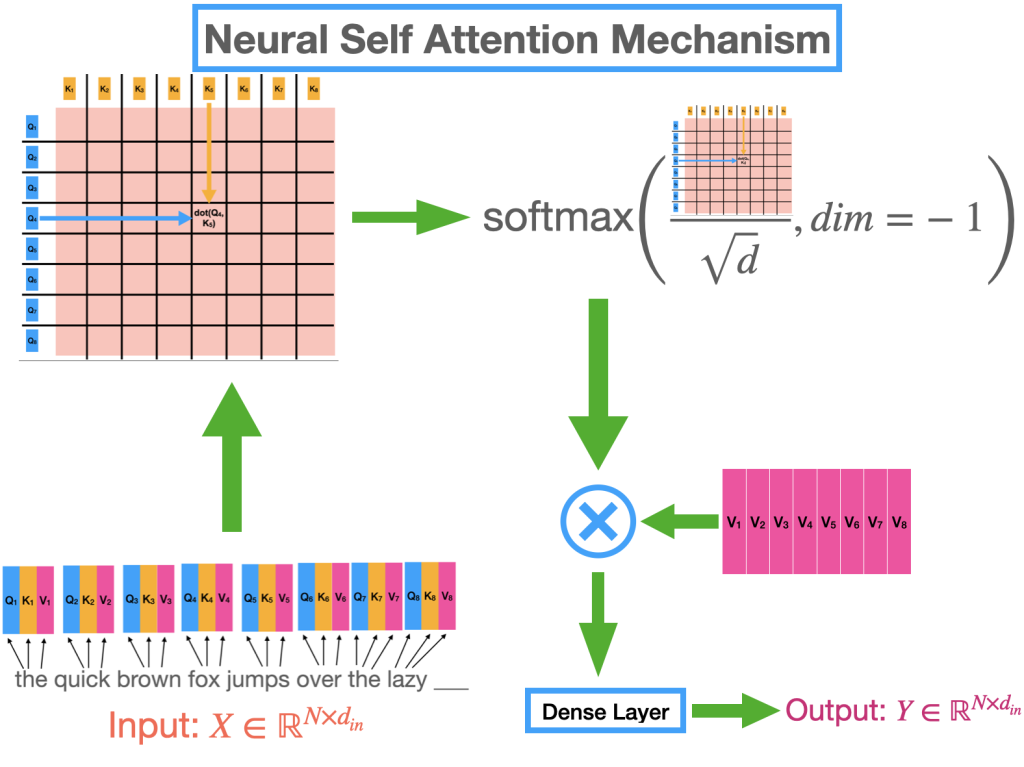 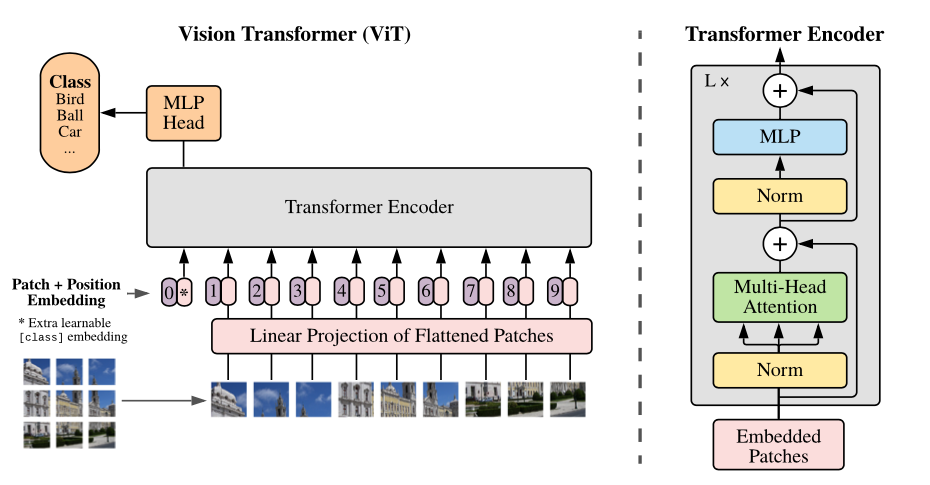 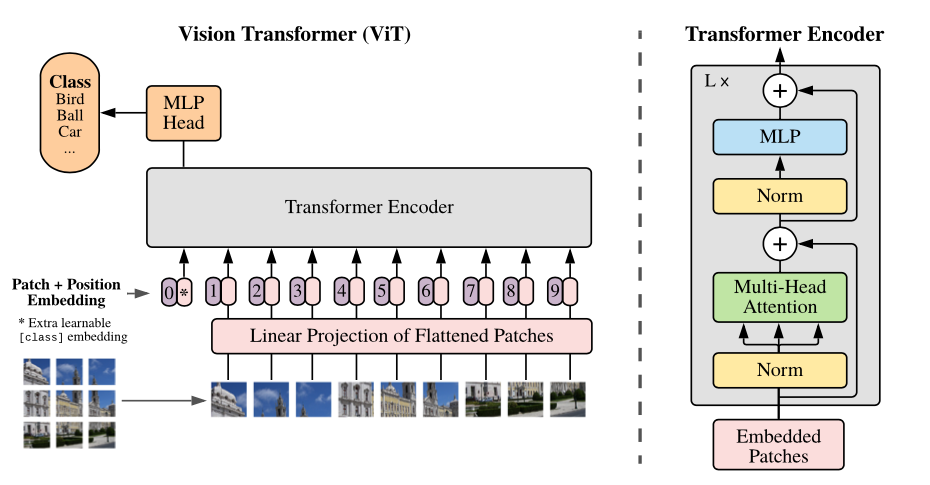 How do we do this in practice?
Step 1: Sample image from the dataset, generate noisy image using forward process 

Step 2: Given noisy image, generate slightly noisier image
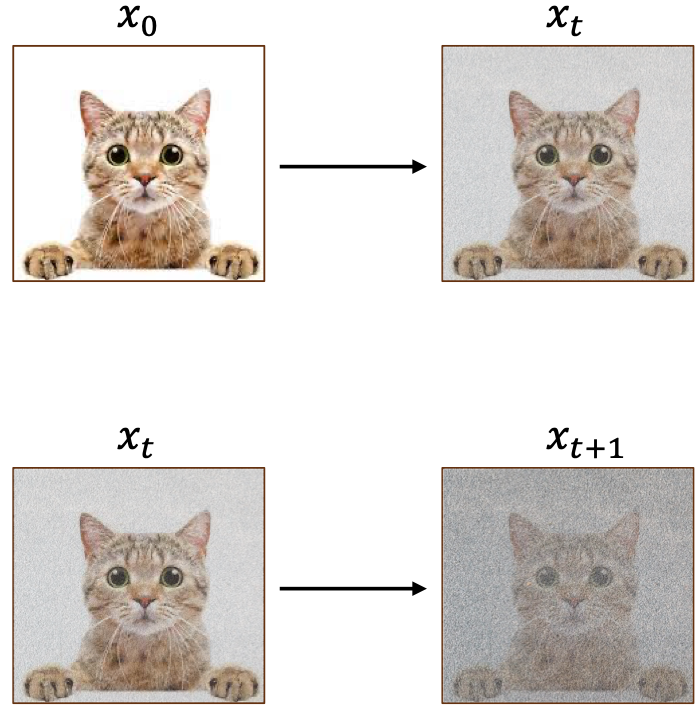 https://www.eecs.umich.edu/courses/eecs442-ahowens/fa23/slides/lec11-diffusion.pdf
How do we do this in practice?
During Training
During Inference
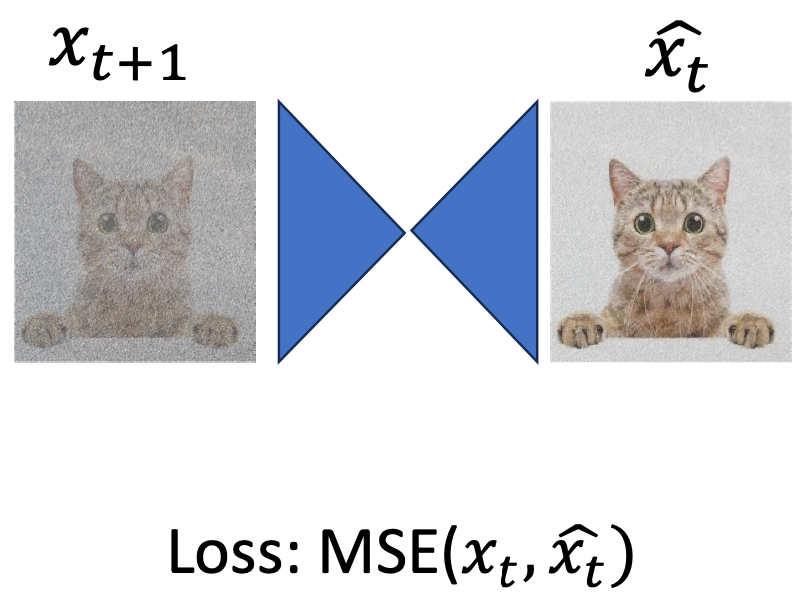 Input
Output
U-net
U-net
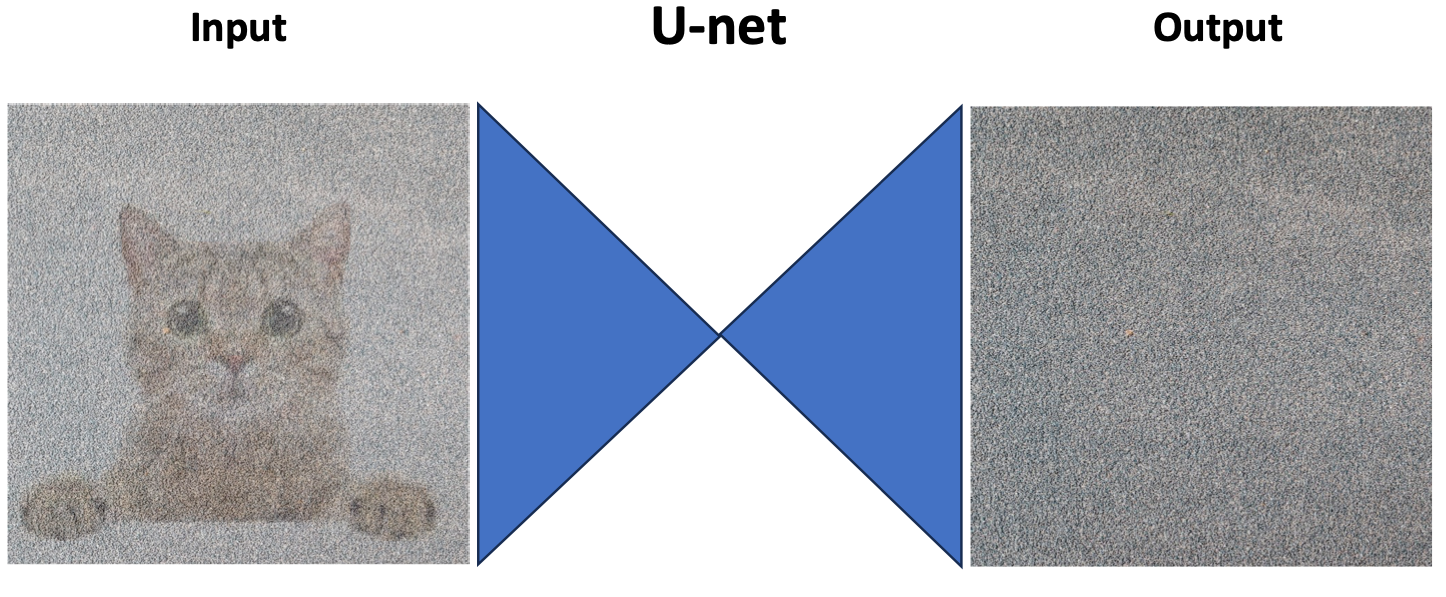 U-net predicts the noise
https://www.eecs.umich.edu/courses/eecs442-ahowens/fa23/slides/lec11-diffusion.pdf
Efficient sampling at high resolutions: Cascaded generation
In practice, data augmentation for inputs to upsampling models is crucial (esp. adding Gaussian noise or early stopping for base model)
J. Ho et al. Cascaded Diffusion Models for High Fidelity Image Generation. JMLR 2022
GANs vs. VAEs vs. Diffusion Models
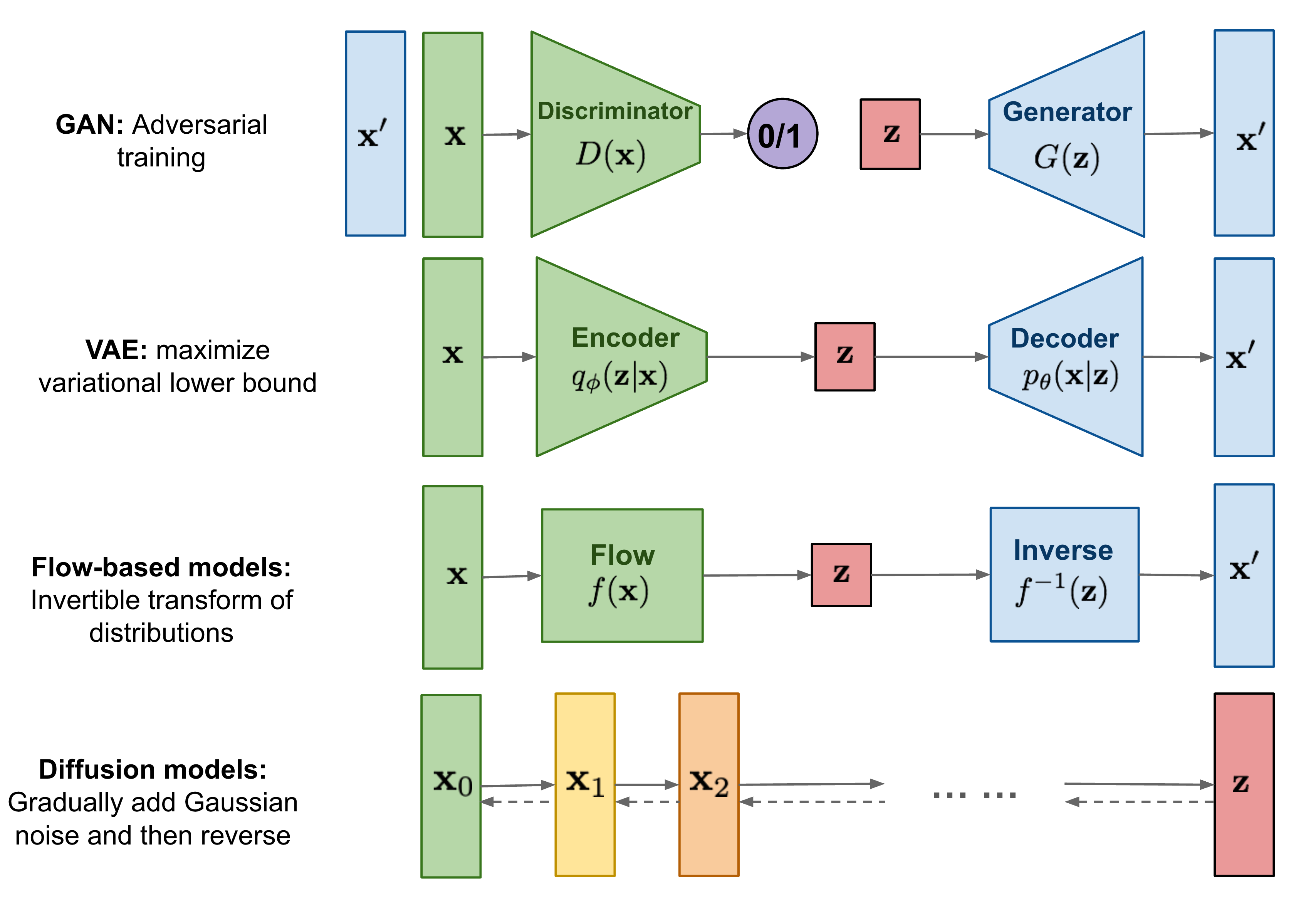 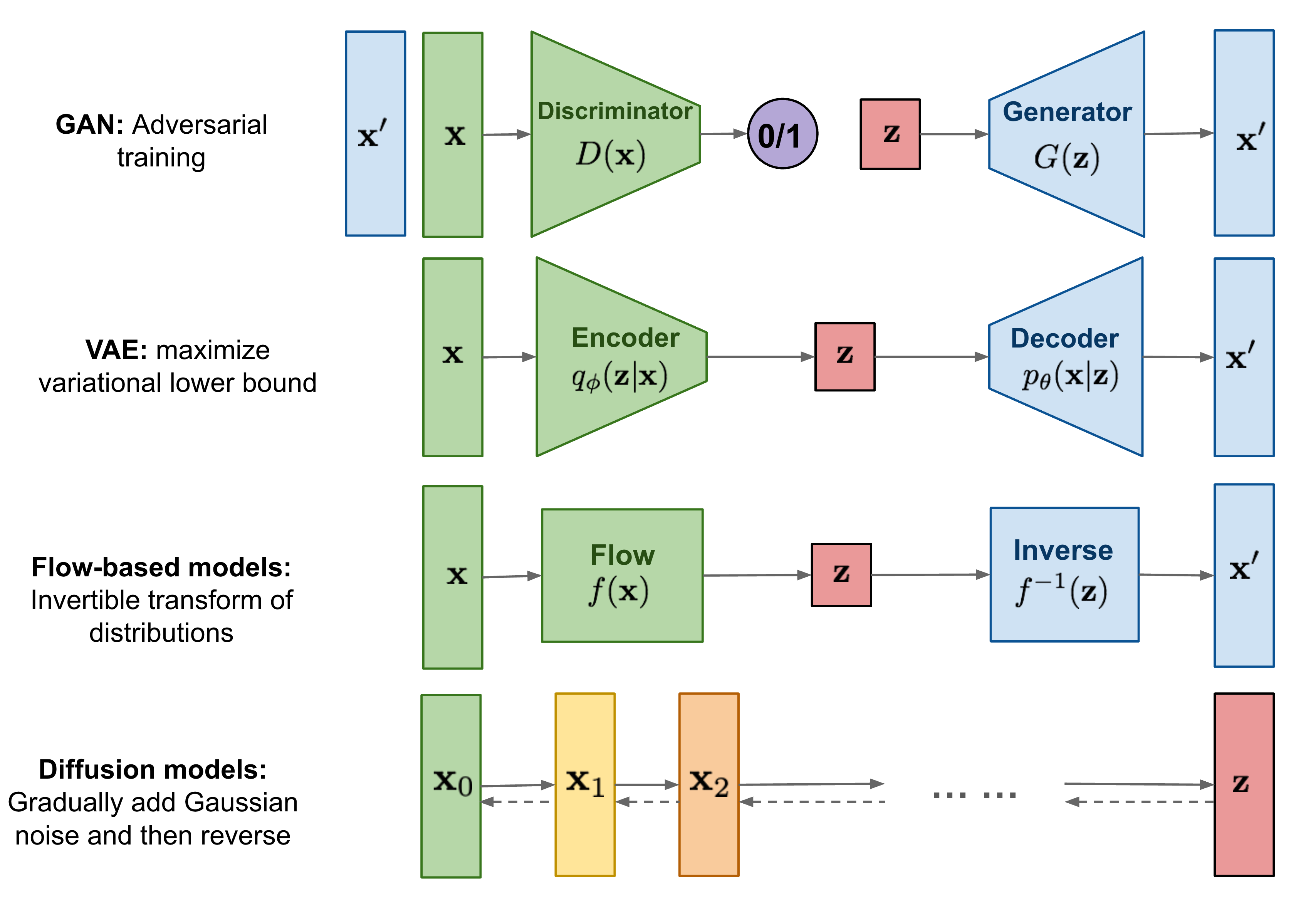 Outline
Part 1: Basics
Denoising diffusion probabilistic models (DDPMs)
Conditional diffusion models
Class-conditioned DDPMs
“We can sample with as few as 25 forward passes while maintaining FIDs comparable to BigGAN”
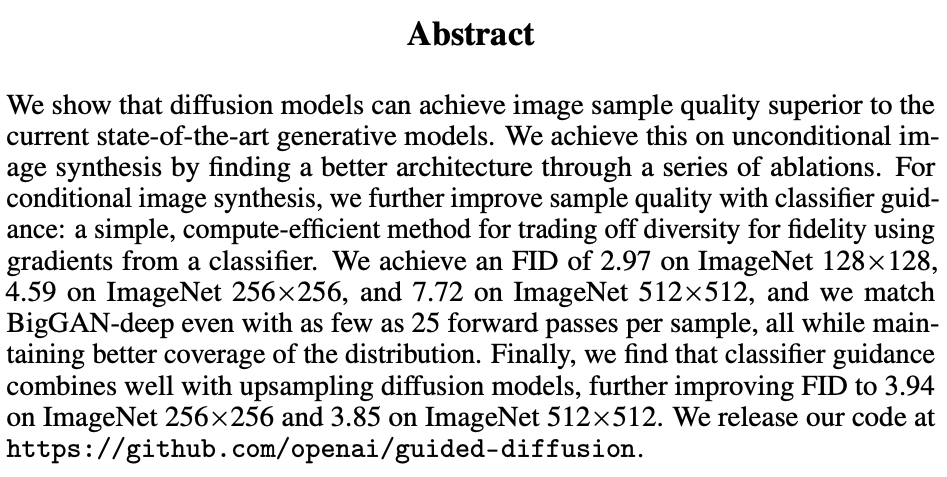 P. Dhariwal and A. Nichol. Diffusion Models Beat GANs on Image Synthesis. NeurIPS 2021
[Speaker Notes: “When using classifier guidance, we find that we can sample with as few as 25 forward passes while maintaining FIDs comparable to BigGAN”]
Classifier guidance
conditional score function
obtained from classifier output
unconditional score function (pre-trained)
Classifier-free guidance
Sample is steered away from the unconditional distribution in the direction of the conditional one
J. Ho and T. Salimans. Classifier-Free Diffusion Guidance. arXIv 2021
Classifier-free guidance
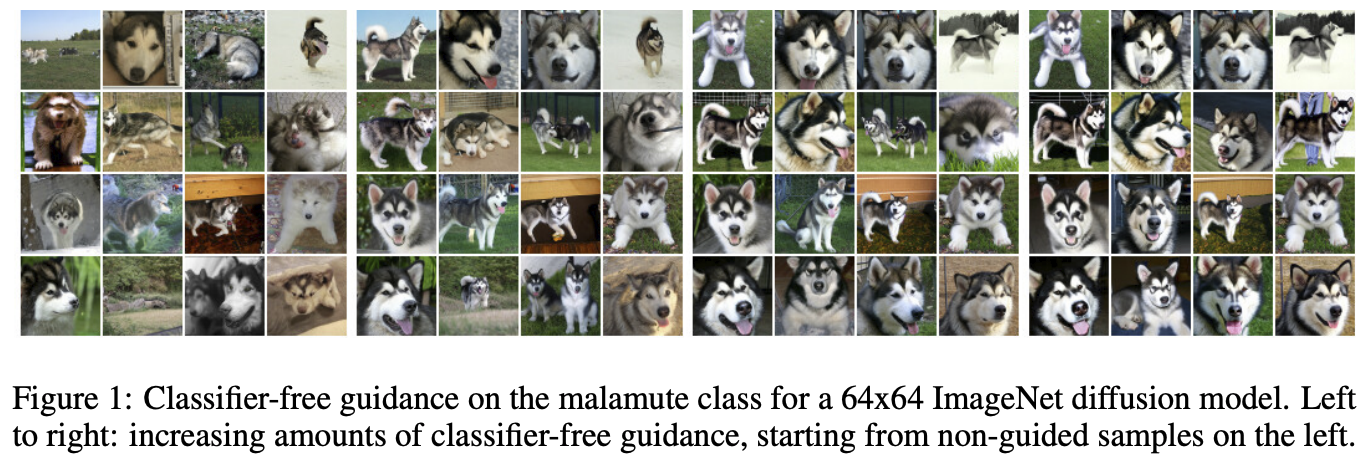 J. Ho and T. Salimans. Classifier-Free Diffusion Guidance. arXIv 2021
Text-guided diffusion
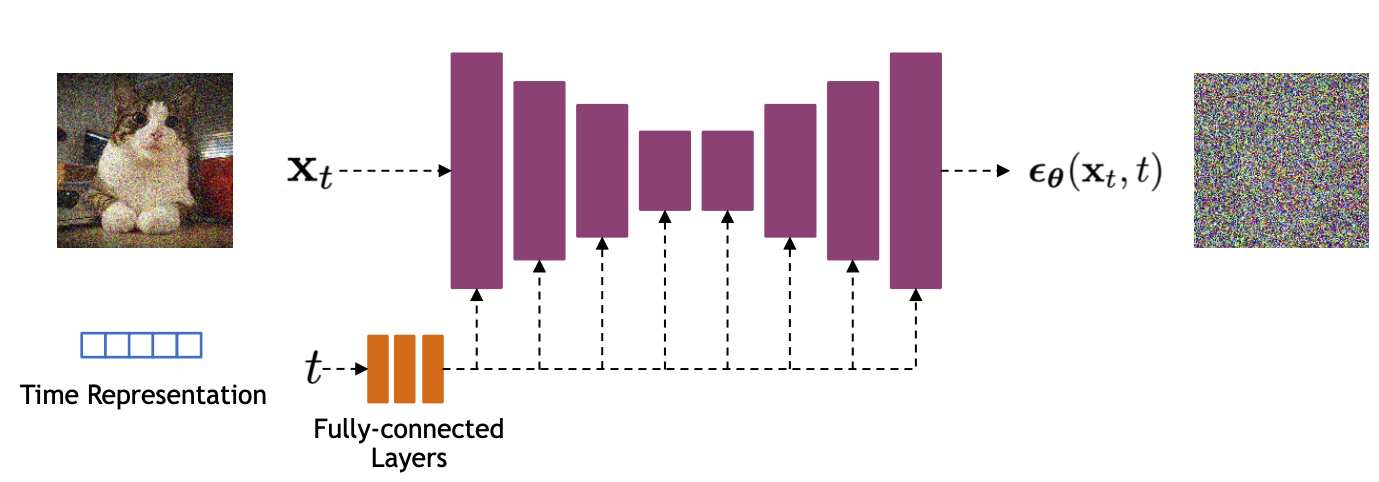 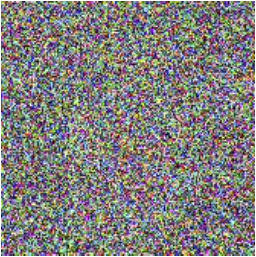 Conditioning information: text c, time t
Image source
Cross Attention Module
Image
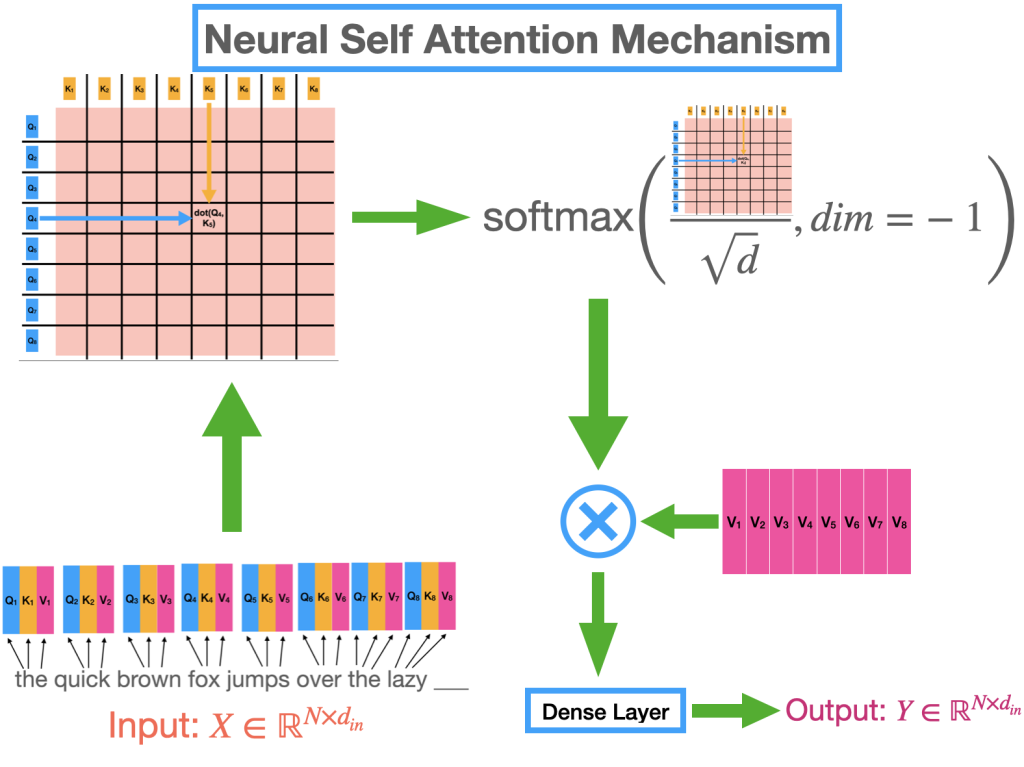 Text
Q comes from Text; K, V comes from Image
Text-guided diffusion
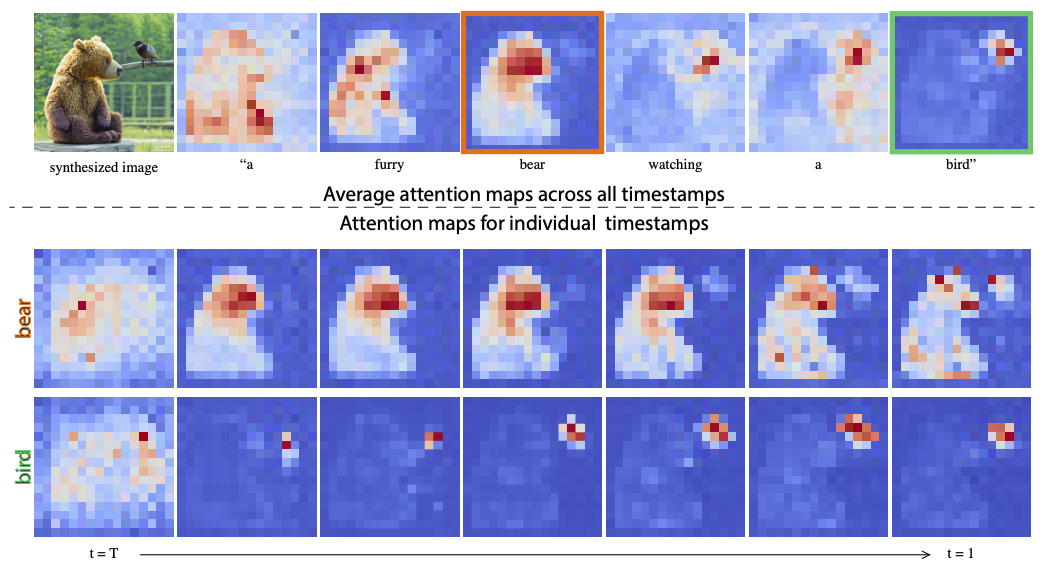 Image source
Text-guided diffusion
CLIP
Contrastive objective: in a batch of N image-text pairs, classify each text string to the correct image and vice versa
Radford et al., Learning Transferable Visual Models From Natural Language Supervision, ICML 2021
https://openai.com/blog/clip/
[Speaker Notes: Explain contrastive as well in high-level intuition]
Outline
Part 1: Basics
Denoising diffusion probabilistic models (DDPMs)
Conditional diffusion models
Large-scale models: DALL-E 2, Stable Diffusion, Imagen
OpenAI GLIDE
Text-to-image generation using classifier-free or CLIP guidance, generate at 64x64, upsample to 256x256
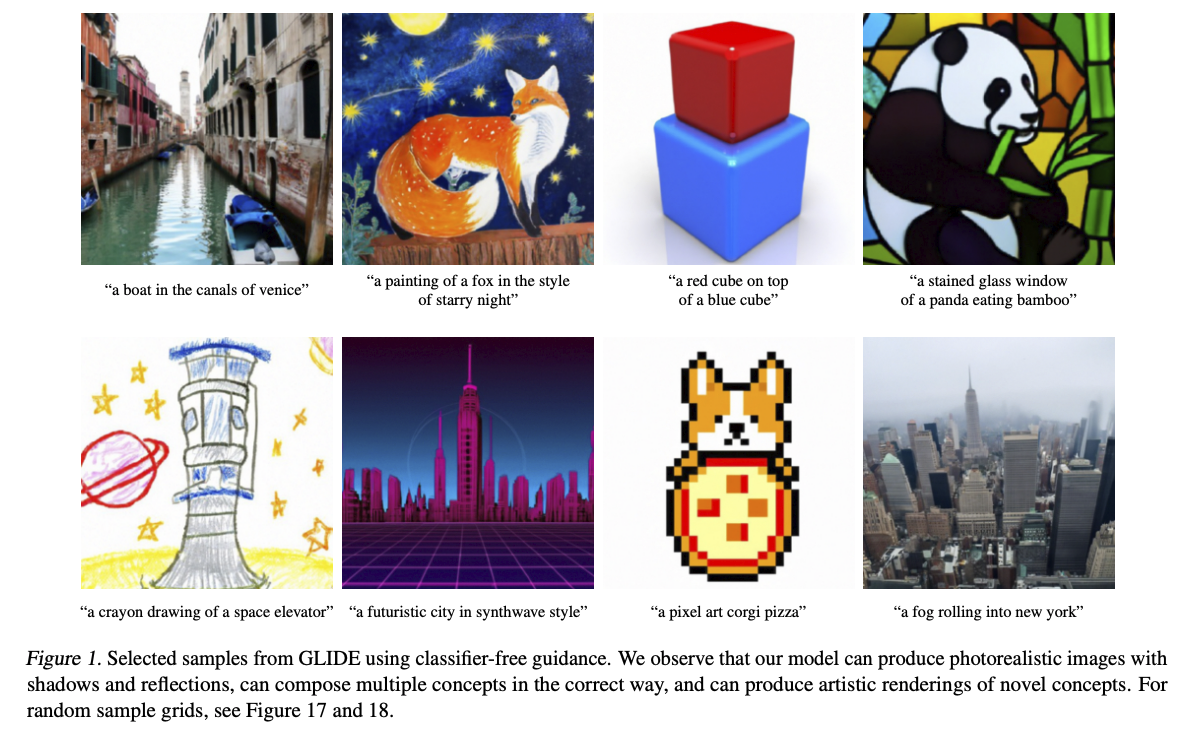 A. Nichol et al. GLIDE: Towards Photorealistic Image Generation and Editing with Text-Guided Diffusion Models. ICML 2022
[Speaker Notes: Guided Language to Image Diffusion for Generation and Editing]
OpenAI GLIDE
Text-to-image generation using classifier-free or CLIP guidance, generate at 64x64, upsample to 256x256
64x64 generator: 2.3B parameters
Upsampler: 1.5B parameters
Text encoder: 1.2B parameters
Dataset: same as for DALL-E, 250M image-text pairs from the Internet
A. Nichol et al. GLIDE: Towards Photorealistic Image Generation and Editing with Text-Guided Diffusion Models. ICML 2022
[Speaker Notes: Guided Language to Image Diffusion for Generation and Editing]
OpenAI GLIDE
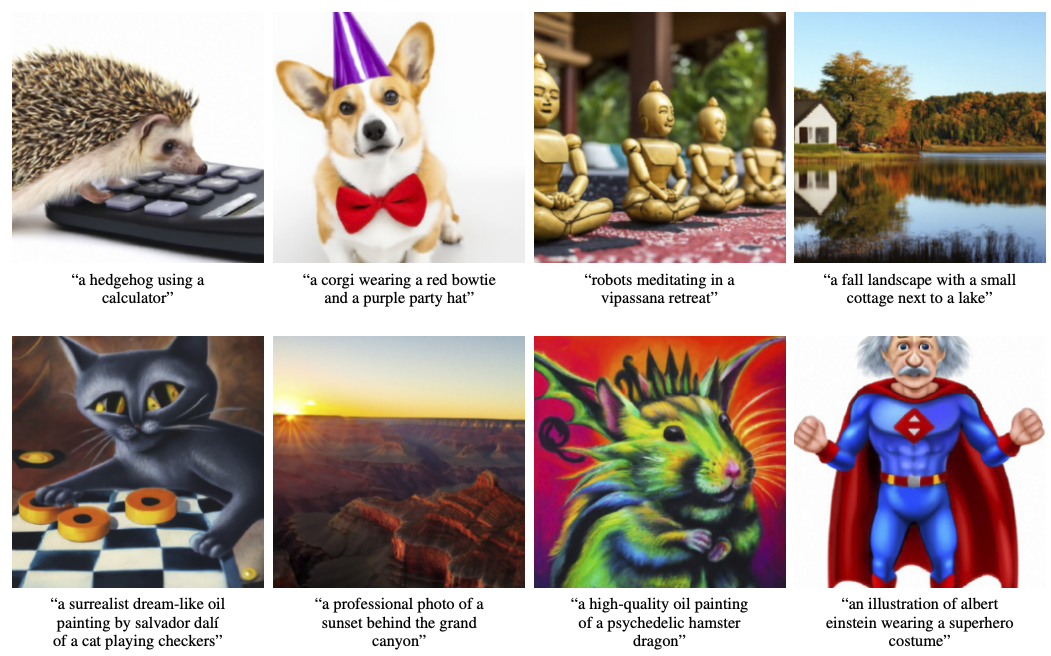 A. Nichol et al. GLIDE: Towards Photorealistic Image Generation and Editing with Text-Guided Diffusion Models. ICML 2022
[Speaker Notes: Guided Language to Image Diffusion for Generation and Editing]
OpenAI GLIDE
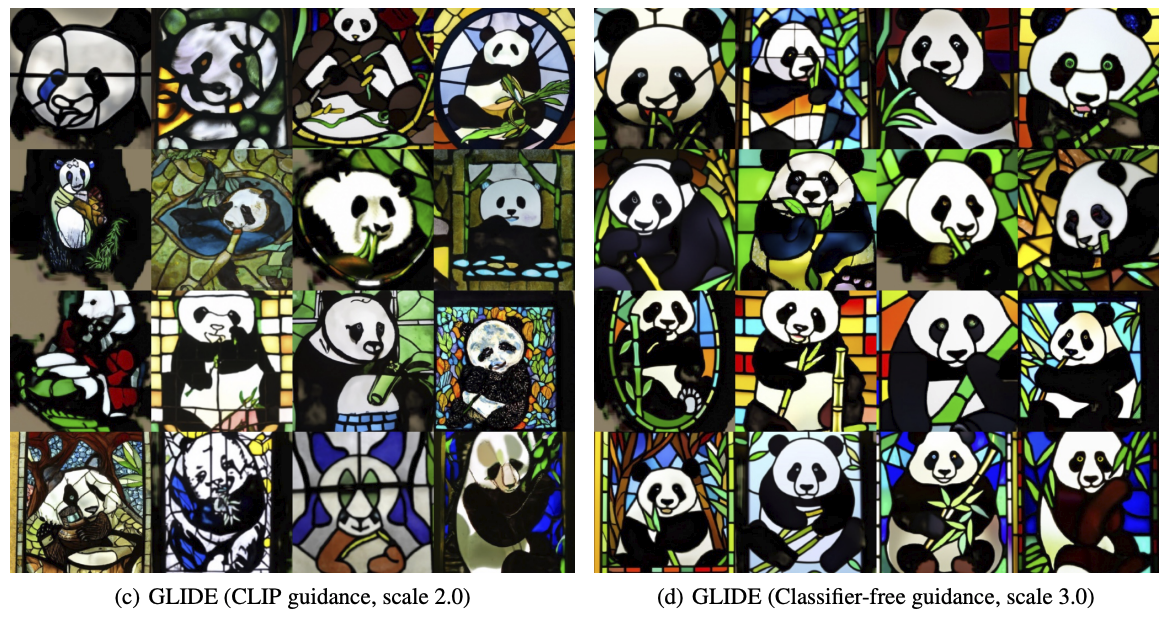 A. Nichol et al. GLIDE: Towards Photorealistic Image Generation and Editing with Text-Guided Diffusion Models. ICML 2022
OpenAI GLIDE
DALL-E 2
A. Ramesh et al. Hierarchical text-conditional image generation with CLIP latents. Preprint 2022
DALL-E 2
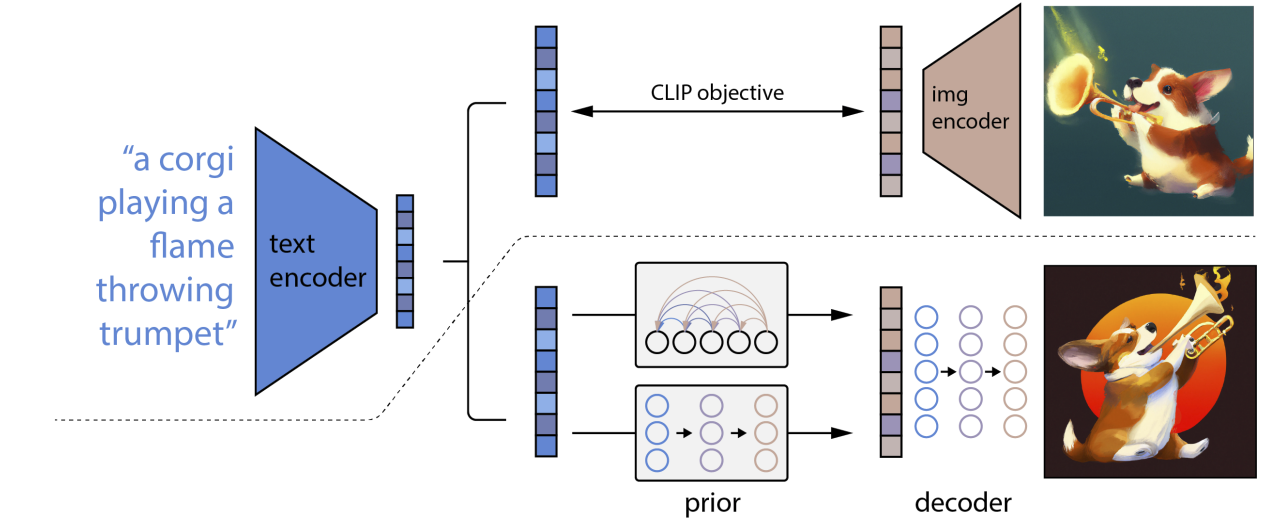 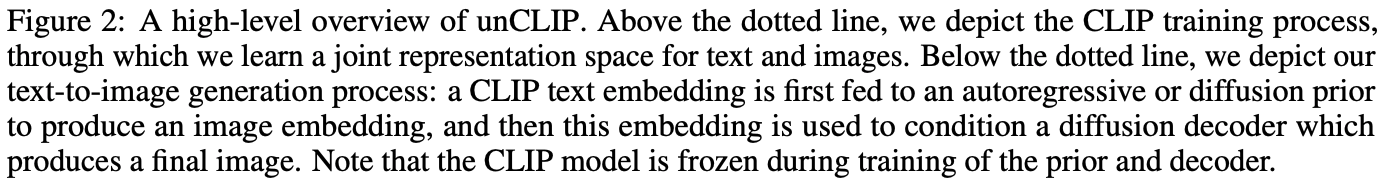 DALL-E 2
CLIP image encoding
CLIP text encoding
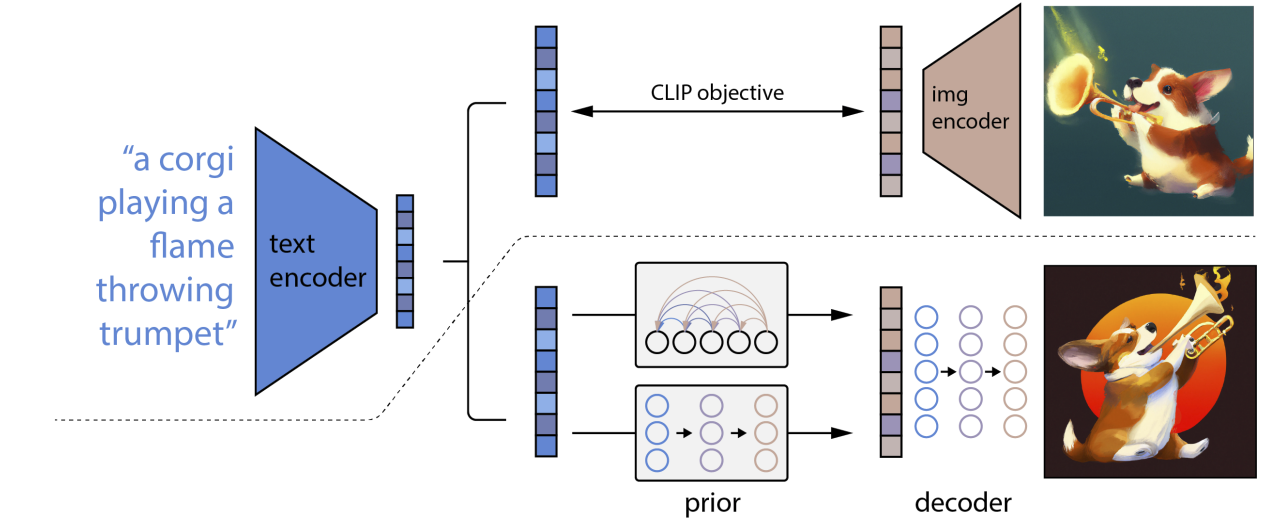 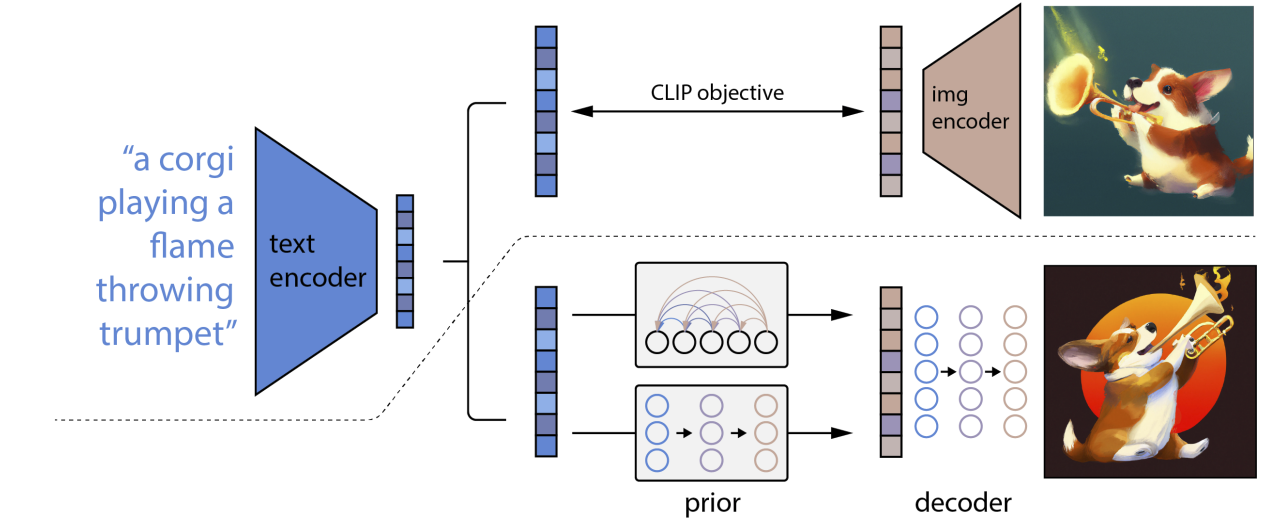 Diffusion model (GLIDE) conditioned on CLIP image embedding and text prompt
Generative model to produce CLIP image encoding given CLIP text encoding
Generate at 64x64, upsample to 256x256, then upsample to 1024x1024
[Speaker Notes: Delete the reference to GLIDE; suppl. With the CLIP understanding]
DALL-E 2: Results
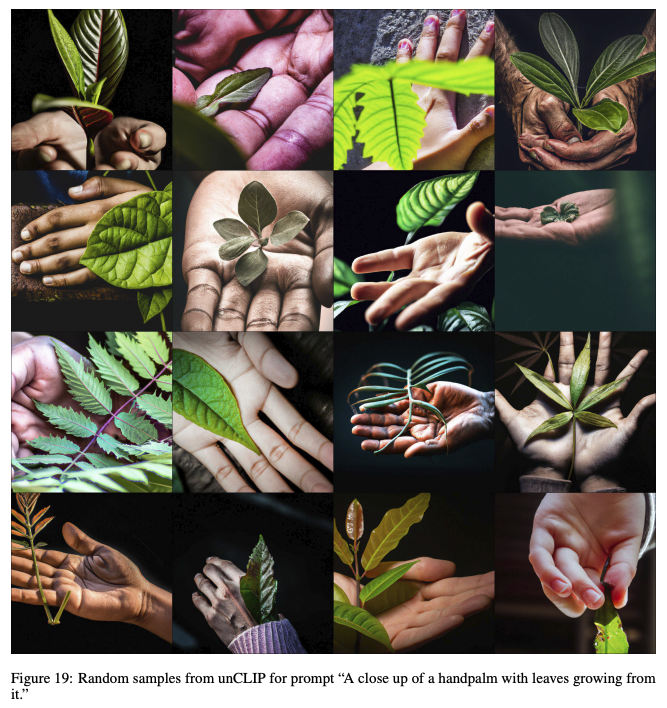 DALL-E 2: Results
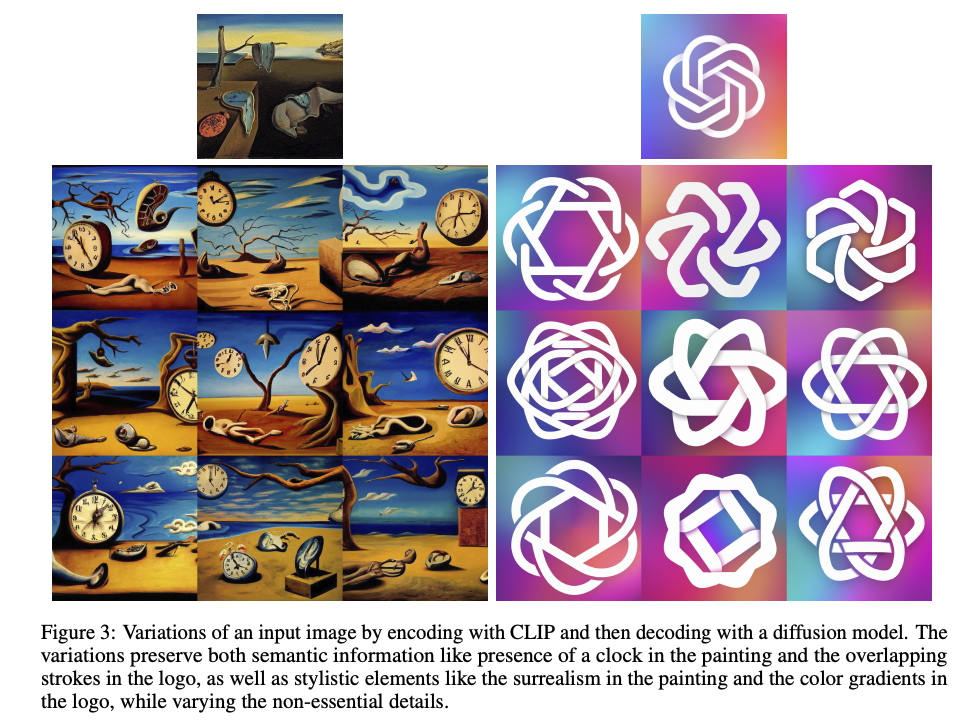 DALL-E 2: Results
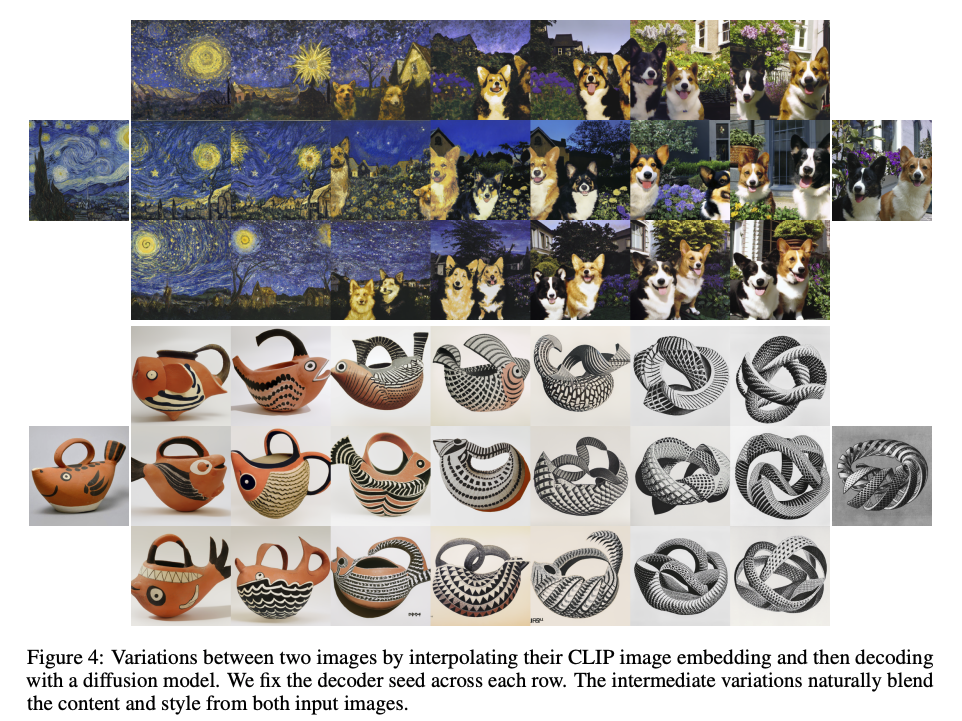 DALL-E 2: Limitations
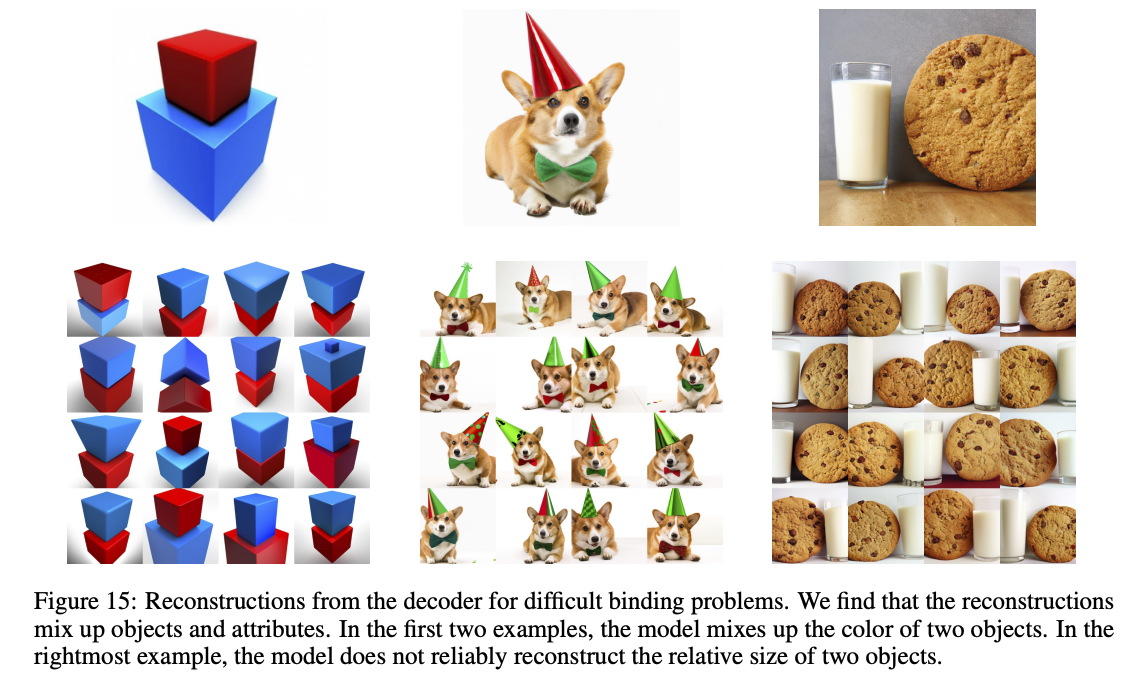 [Speaker Notes: Check if any of these limitations are fixed with the latest models
Getting the right attributes, getting the text rendered correctly, generating hands]
Latent diffusion model (basis of Stable Diffusion)
[Speaker Notes: Q, K , V is not explained, don’t use the above image,  so might be easy to find a simpler image, keep the paper reference,]
Latent diffusion model (basis of Stable Diffusion)
Key idea: train a separate encoder and decoder to convert images to and from a lower-dimensional latent space, run conditional diffusion model in latent space
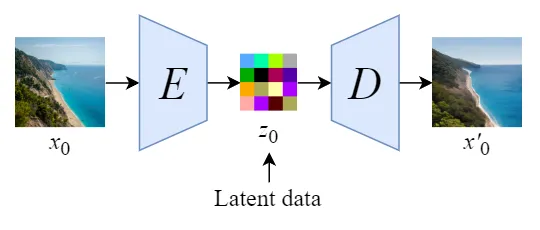 R. Rombach et al. High-Resolution Image Synthesis with Latent Diffusion Models. CVPR 2022
https://medium.com/@steinsfu/stable-diffusion-clearly-explained-ed008044e07e
Latent diffusion model (basis of Stable Diffusion)
Key idea: train a separate encoder and decoder to convert images to and from a lower-dimensional latent space, run conditional diffusion model in latent space
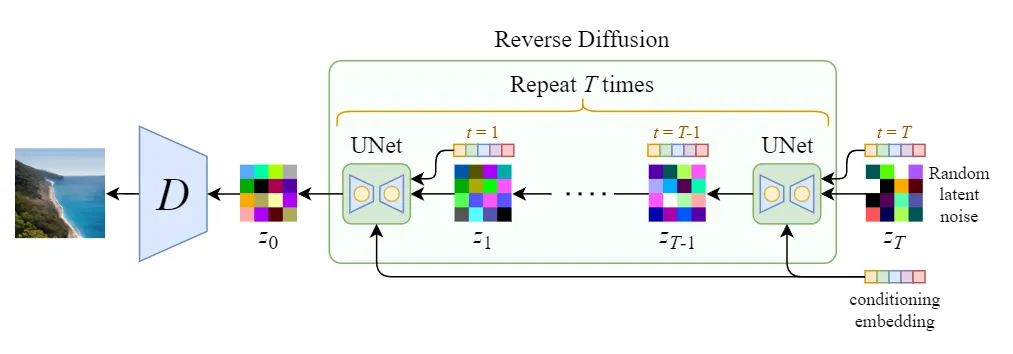 https://medium.com/@steinsfu/stable-diffusion-clearly-explained-ed008044e07e
Latent diffusion model (basis of Stable Diffusion)
Key idea: train a separate encoder and decoder to convert images to and from a lower-dimensional latent space, run conditional diffusion model in latent space
Close-up of U-Net: Conditioning information incorporated using cross-attention
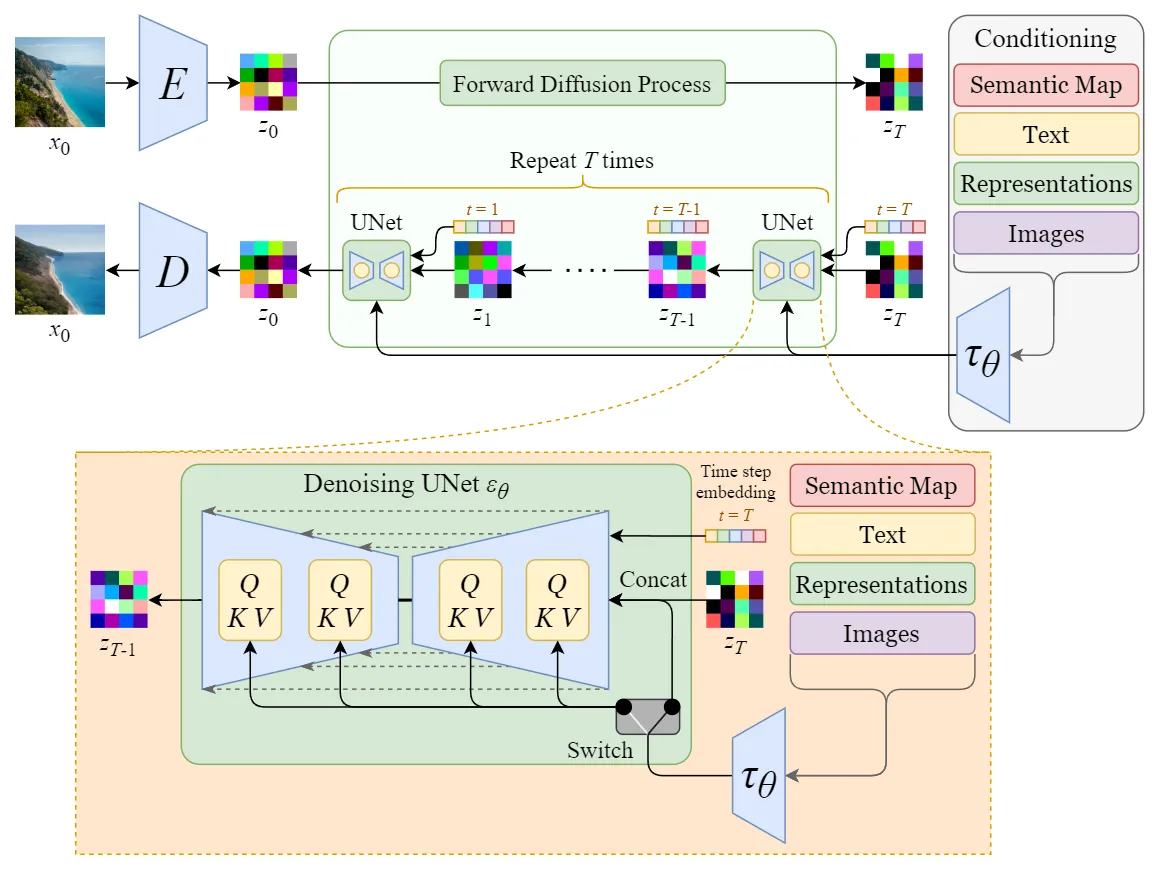 https://medium.com/@steinsfu/stable-diffusion-clearly-explained-ed008044e07e
[Speaker Notes: Same – remove the figure]
Latent diffusion model (basis of Stable Diffusion)
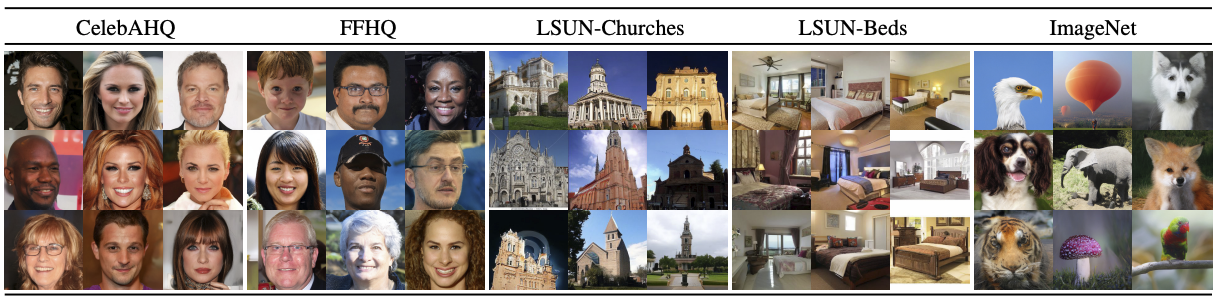 [Speaker Notes: Add a slide about SDv1.5, SDv.2.1, SDXL, SD3 and put some results]
Google Imagen (not public)
C. Saharia et al. Photorealistic Text-to-Image Diffusion Models with Deep Language Understanding. NeurIPS 2022
Google Imagen: Details
Text encoder is a large language model (4.6B parameters) trained on text only
Diffusion model to generate at 64x64, upsample to 256x256, then 1024x1024
Architecture: efficient U-Net (2B parameters): more parameters at lower resolutions, convolutions after downsampling and before upsampling
Classifier-free guidance with a dynamic thresholding technique, enabling good generation quality with high guidance weights 
Training dataset: 460M image-text pairs (internally collected), 400M pairs from the LAION dataset
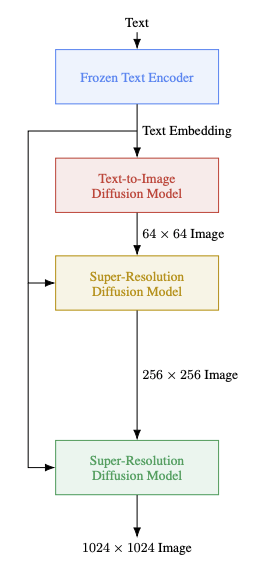 C. Saharia et al. Photorealistic Text-to-Image Diffusion Models with Deep Language Understanding. NeurIPS 2022
Google Imagen: Evaluation
Impact of model size, implementation choices
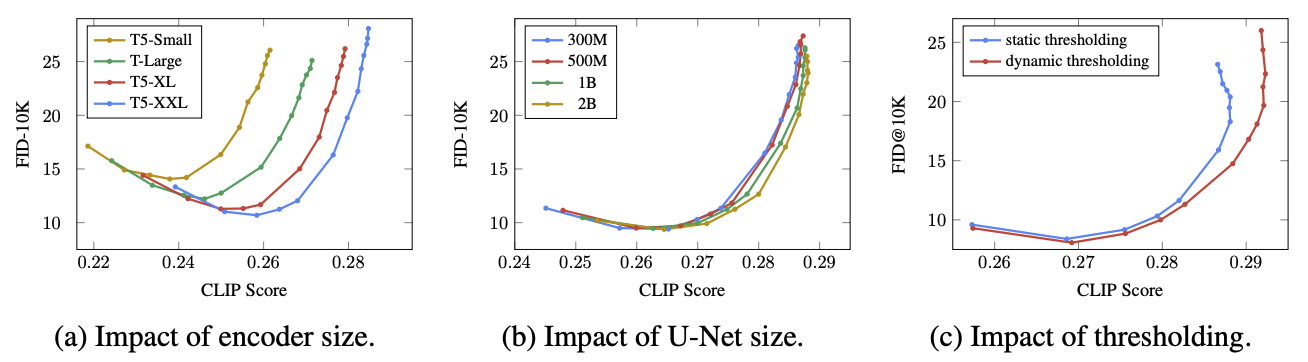 Curves are obtained by varying guidance weight
FID evaluated on COCO dataset by sampling prompts and generating images using the same prompts
Google Imagen: Evaluation
Human evaluation on DrawBench (set of 200 prompts)
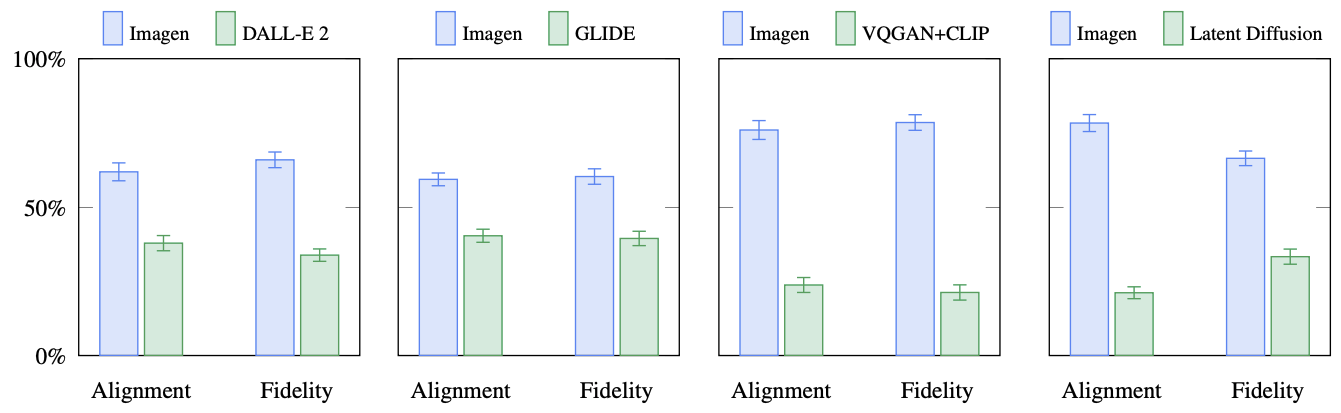 Imagen vs. DALL-E 2
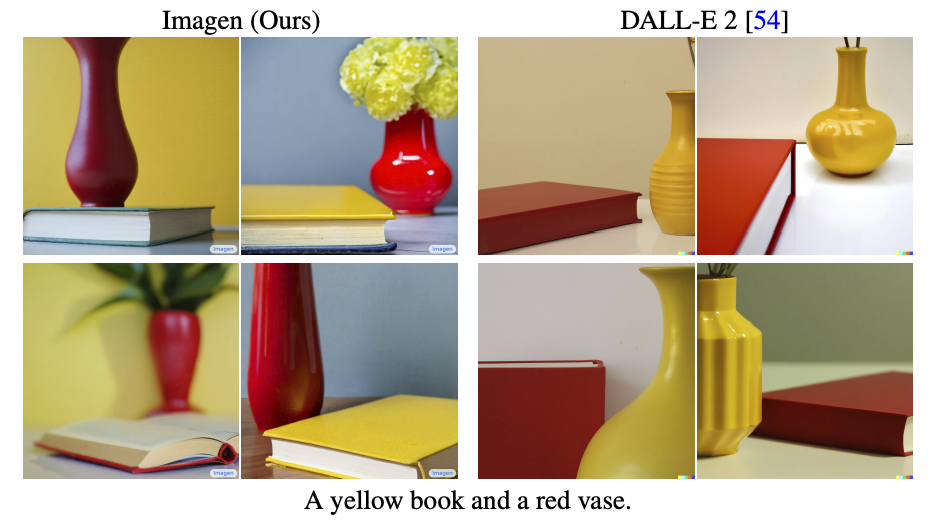 “A yellow book and a red vase”
Imagen vs. DALL-E 2
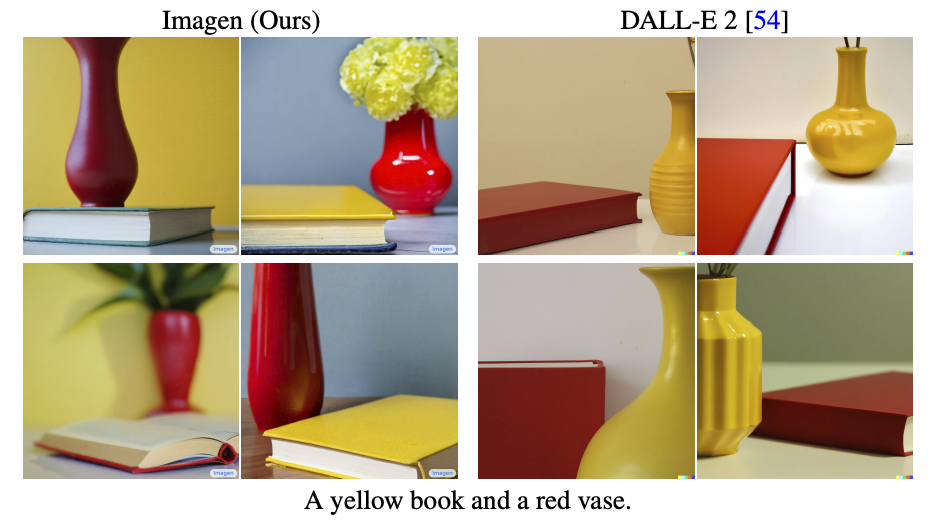 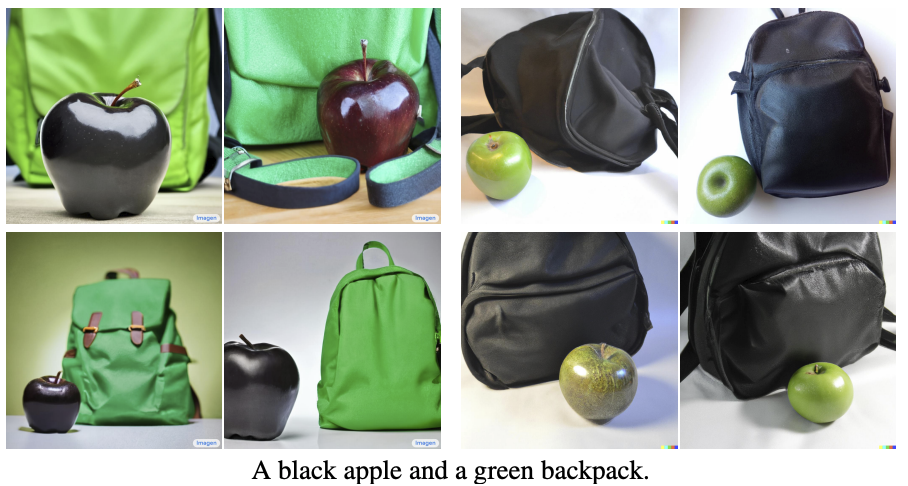 “A black apple and a green backpack”
Imagen is better than DALL-E 2 in assigning the colors to the objects
Imagen vs. DALL-E 2
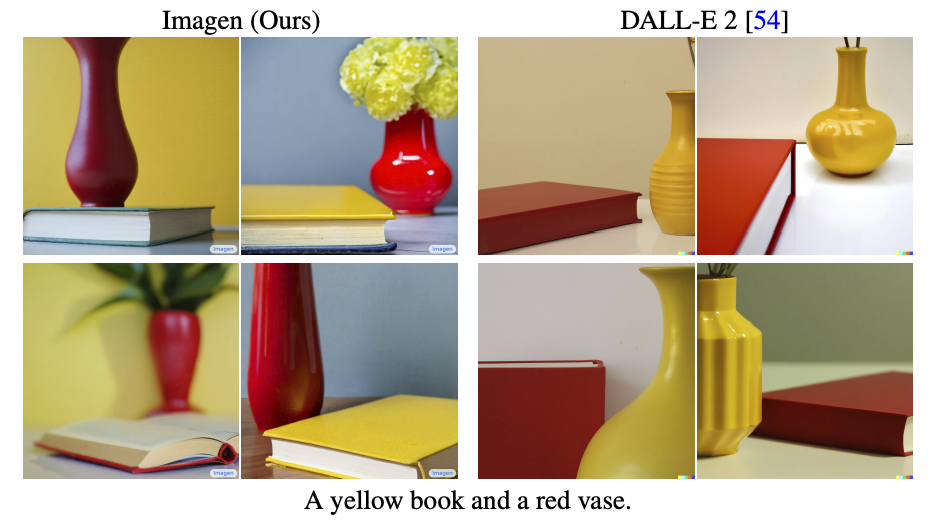 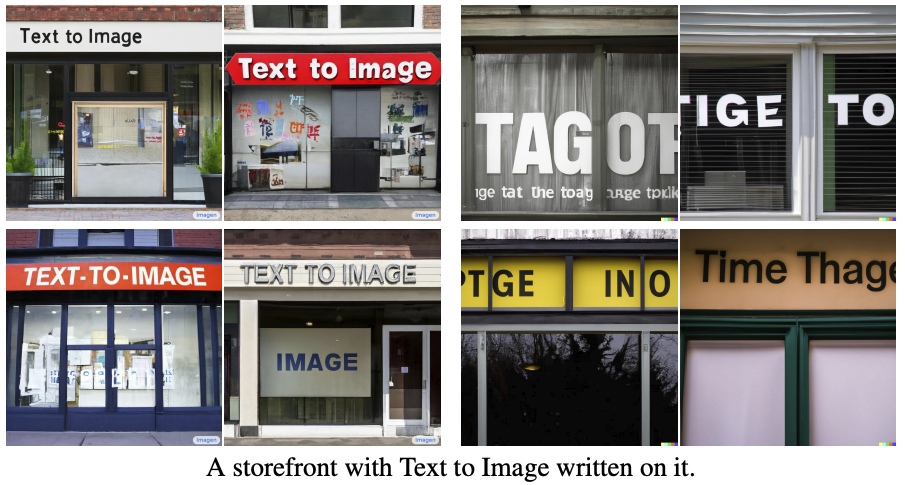 “A storefront with Text to Image written on it”
Imagen vs. DALL-E 2
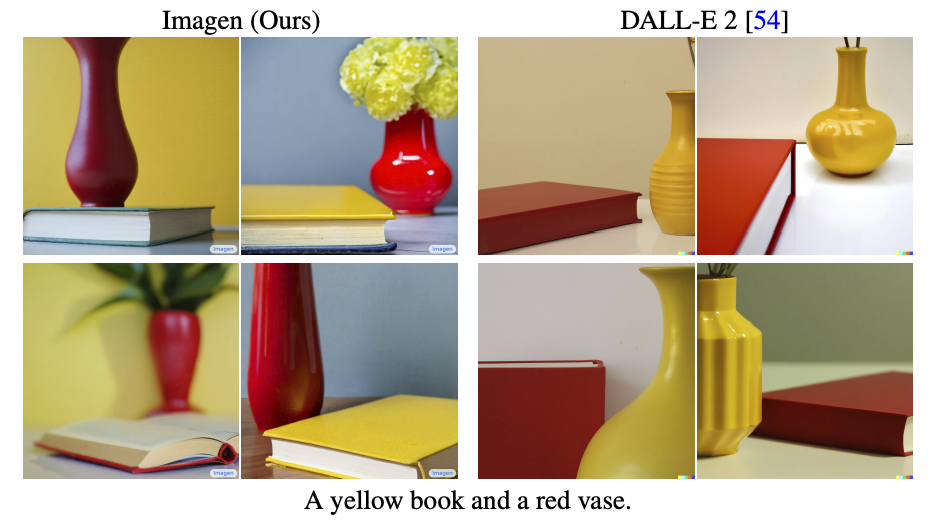 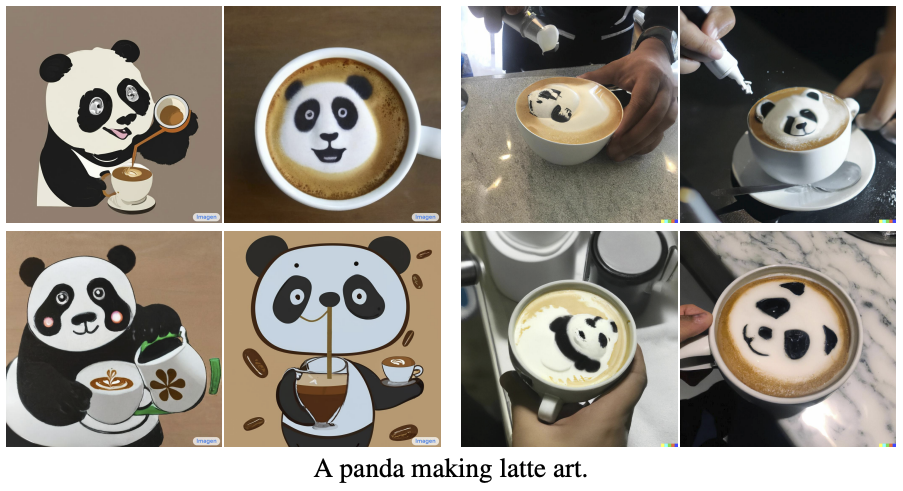 “A panda making latte art”
Imagen vs. DALL-E 2
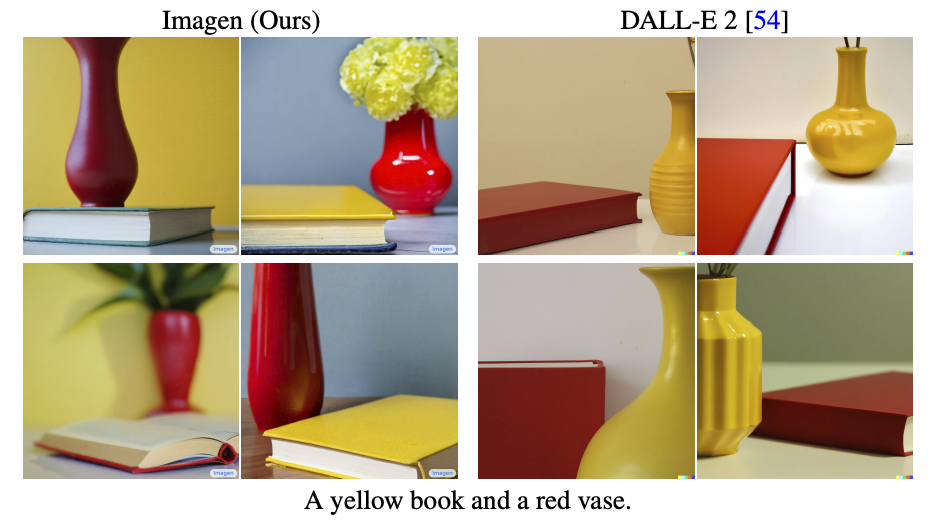 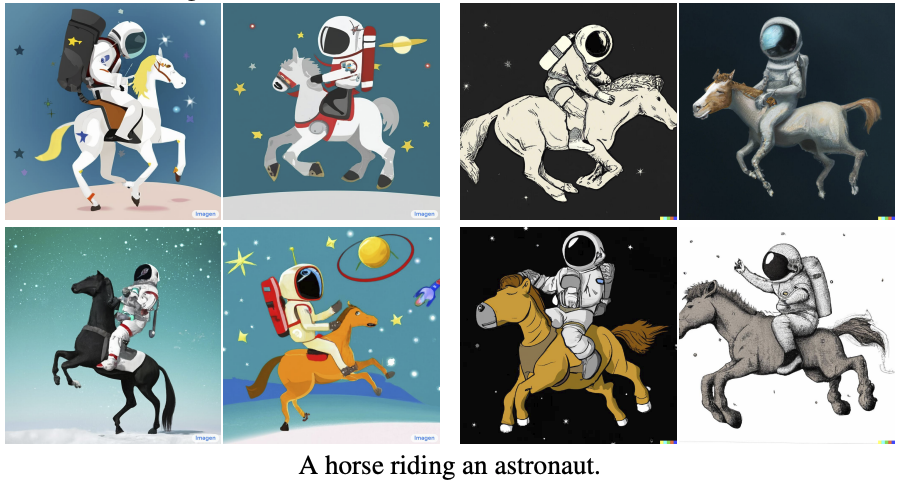 “A horse riding an astronaut”
[Speaker Notes: Add a slide here about Deep Floyd  - IF model – open-source version of Imagen]
Outline
Part 1: Basics
Denoising diffusion probabilistic models (DDPMs)
Conditional diffusion models
Large-scale models: DALL-E 2, Stable Diffusion, Imagen
Part 2: Recent Advances
Denoising diffusion implicit models (DDIMs)
Denoising Diffusion Implicit Models (DDIMs)
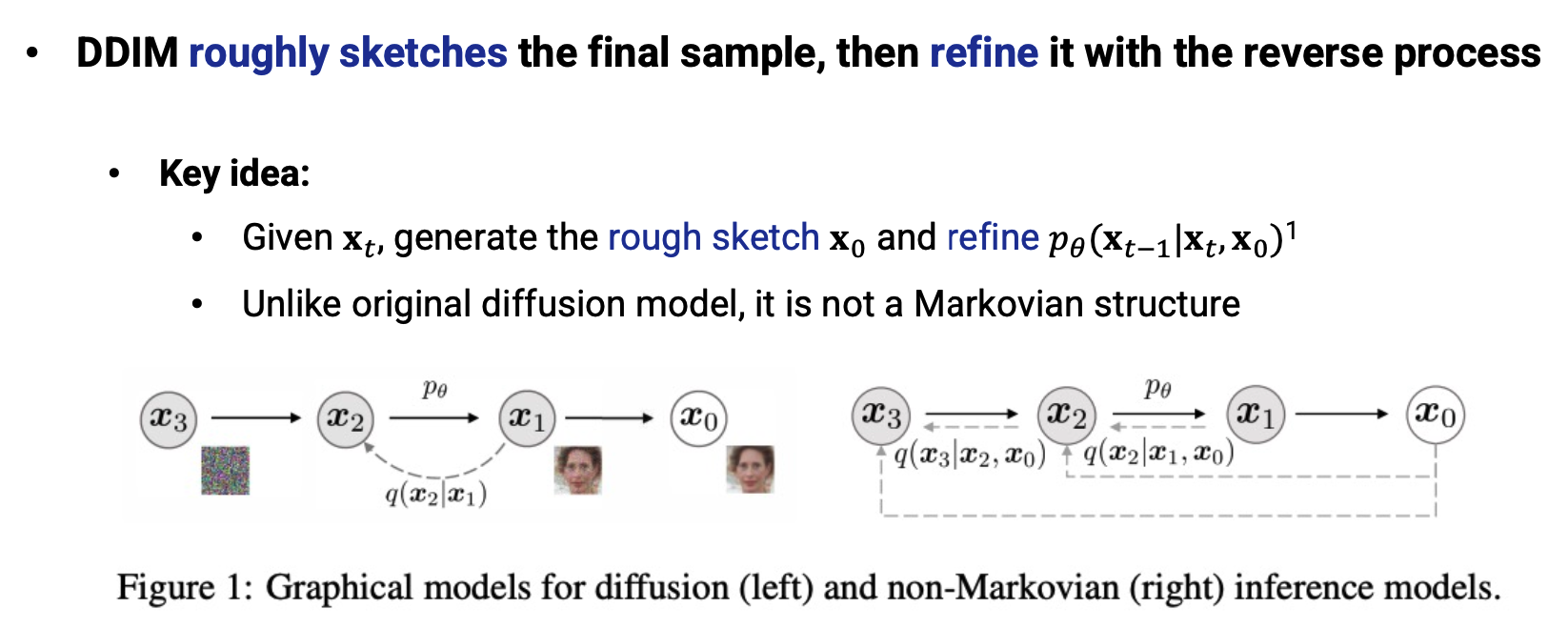 Sangwoo Mo, Introduction to Diffusion Models
DDIM follows a deterministic process
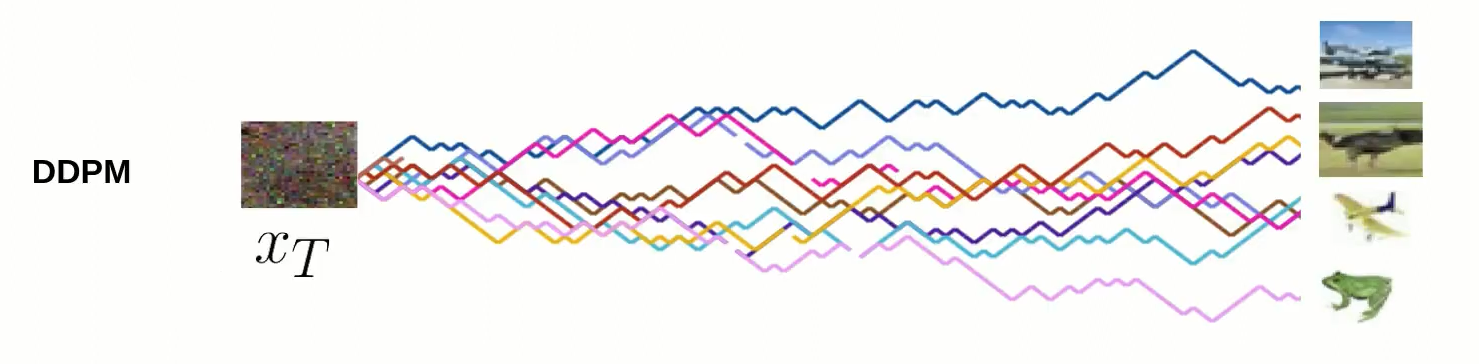 DDPM follows stochastic process
DDIM follows deterministic process
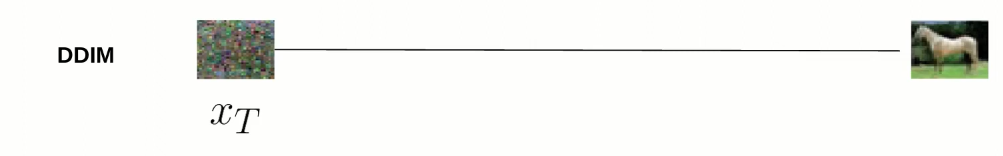 Tidiane Ndir, presentation on Faster diffusion, Uni of Freiburg
DDIM reduces the sampling steps significantly
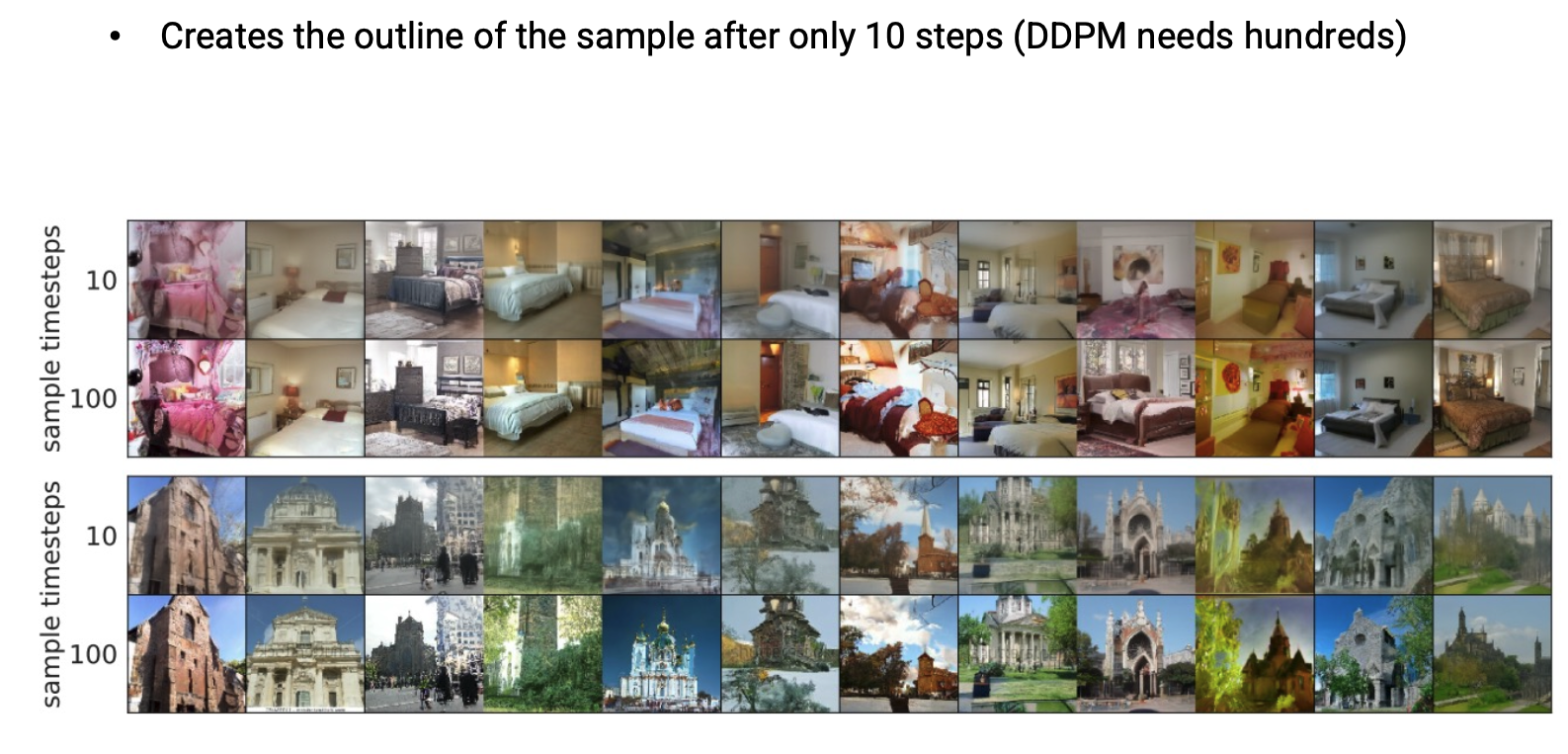 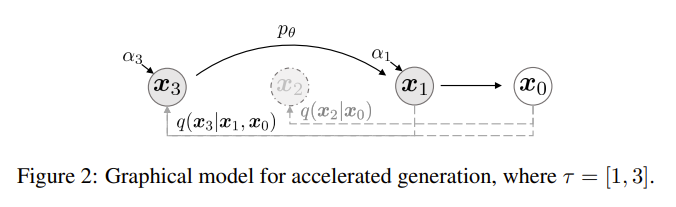 Outline
Part 1: Basics
Denoising diffusion probabilistic models (DDPMs)
Conditional diffusion models
Large-scale models: DALL-E 2, Stable Diffusion, Imagen
Part 2: Recent Advances
Denoising diffusion implicit models (DDIMs)
Stable Diffusion XL, Stable Diffusion 3
Recall Stable Diffusion (SD v1.4, SD v1.5, SD v2.1)
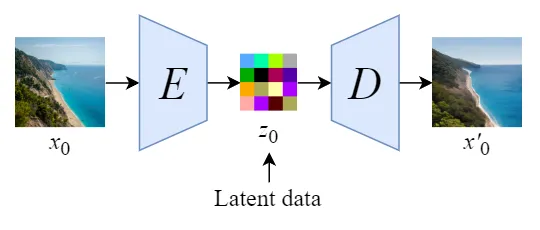 Improved SDXL pipeline
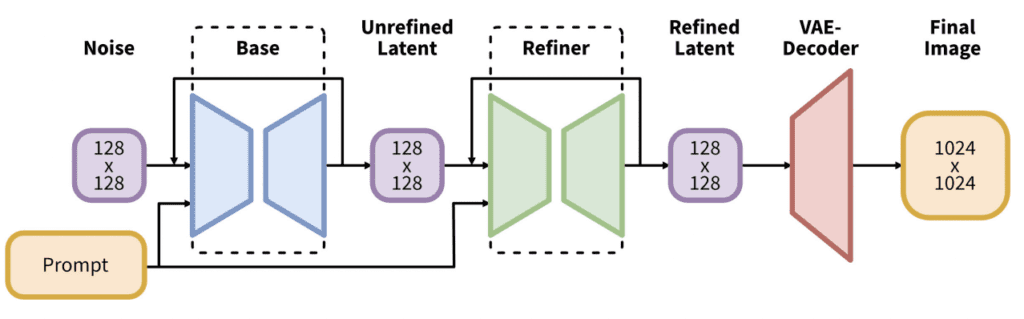 Separate refiner model
Two text-encoders
Bigger U-net with more attention blocks and higher number of parameters
https://towardsdatascience.com/the-arrival-of-sdxl-1-0-4e739d5cc6c7
SDXL
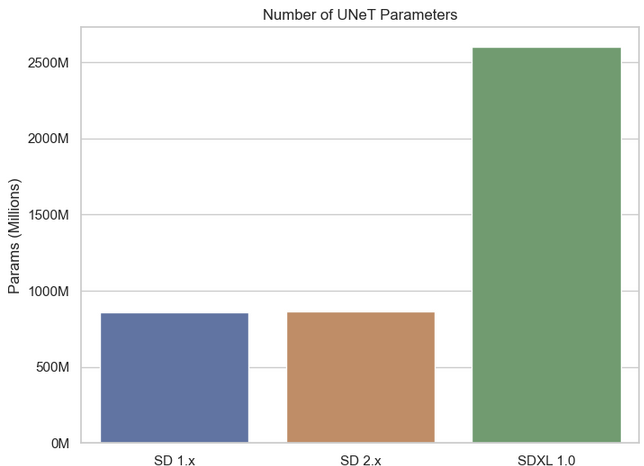 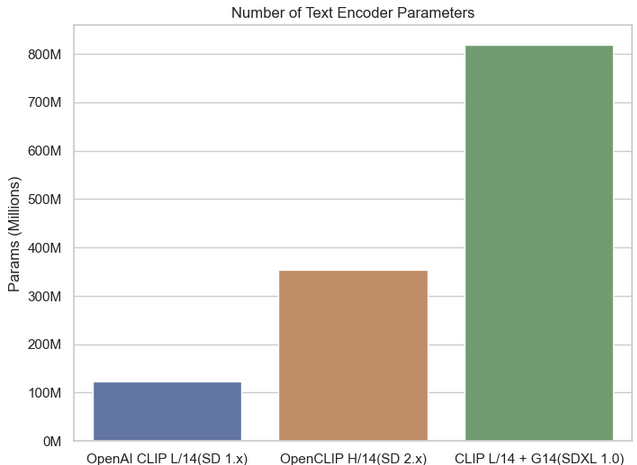 https://towardsdatascience.com/the-arrival-of-sdxl-1-0-4e739d5cc6c7
SDXL: Improvements in generation quality
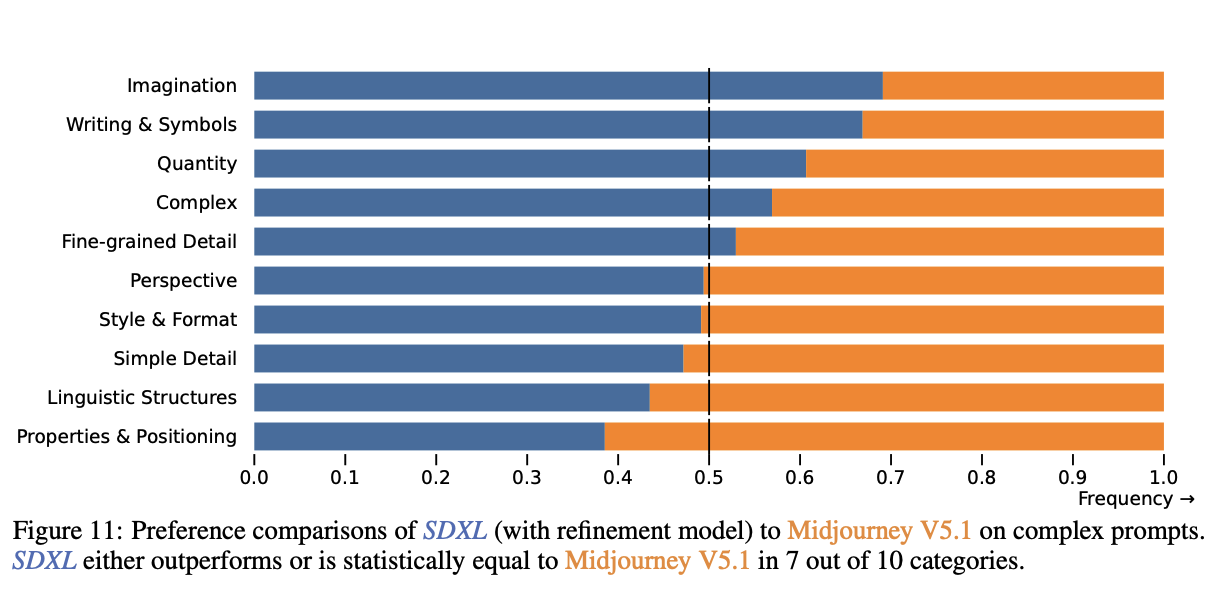 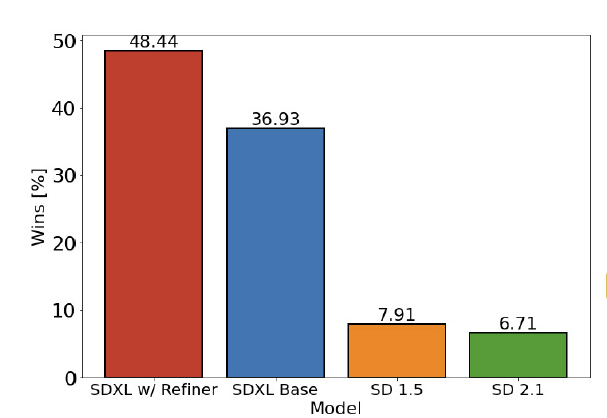 Comparing user preferences between SDXL and 
previous models.
Improving Latent Diffusion Models for High-Resolution Image Synthesis
SDXL: Results
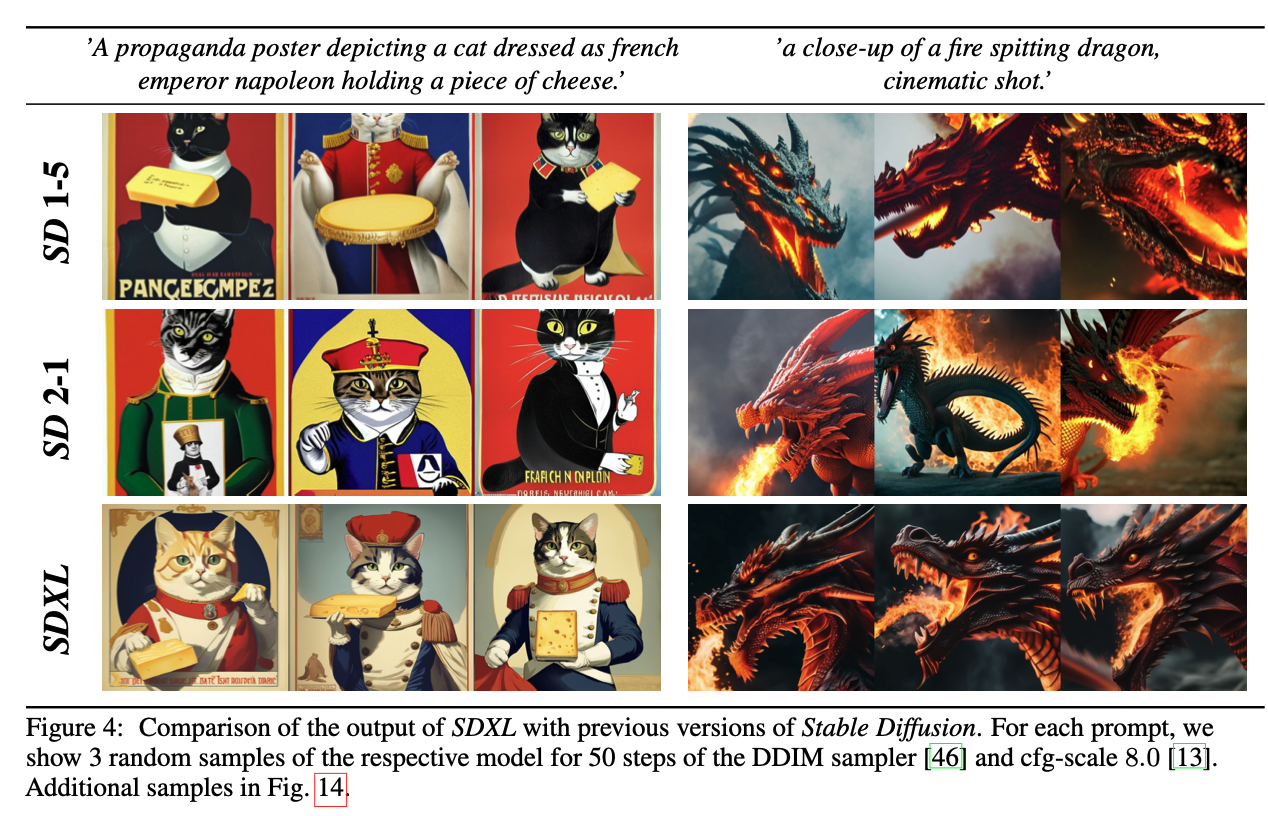 SDXL: Results
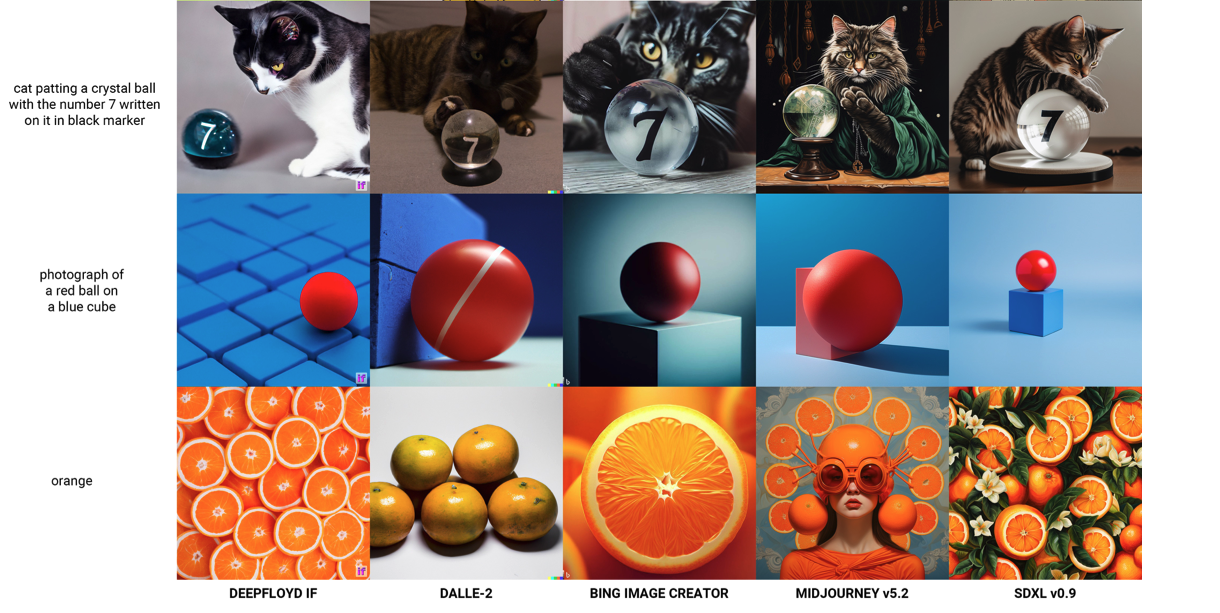 SD3
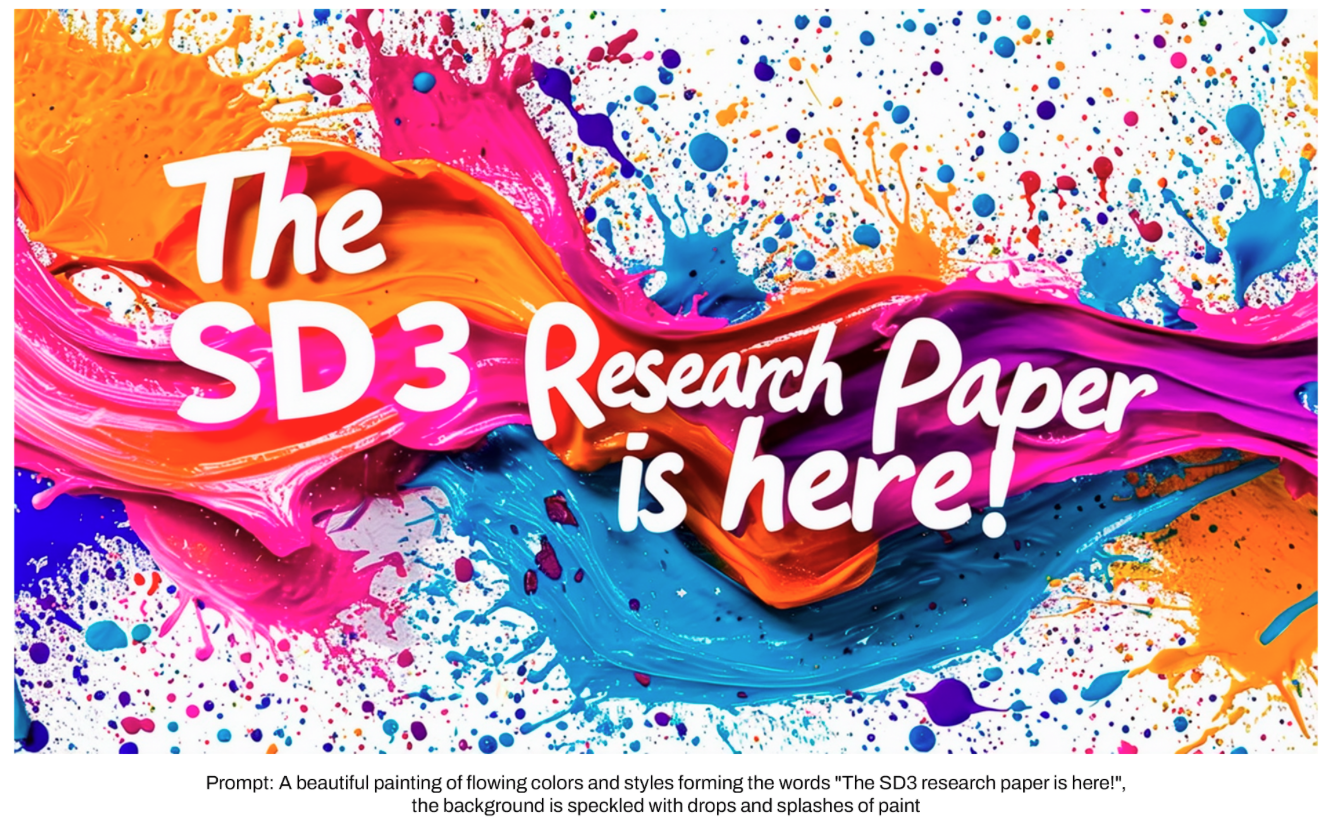 https://stability.ai/news/stable-diffusion-3-research-paper
SD3: Results
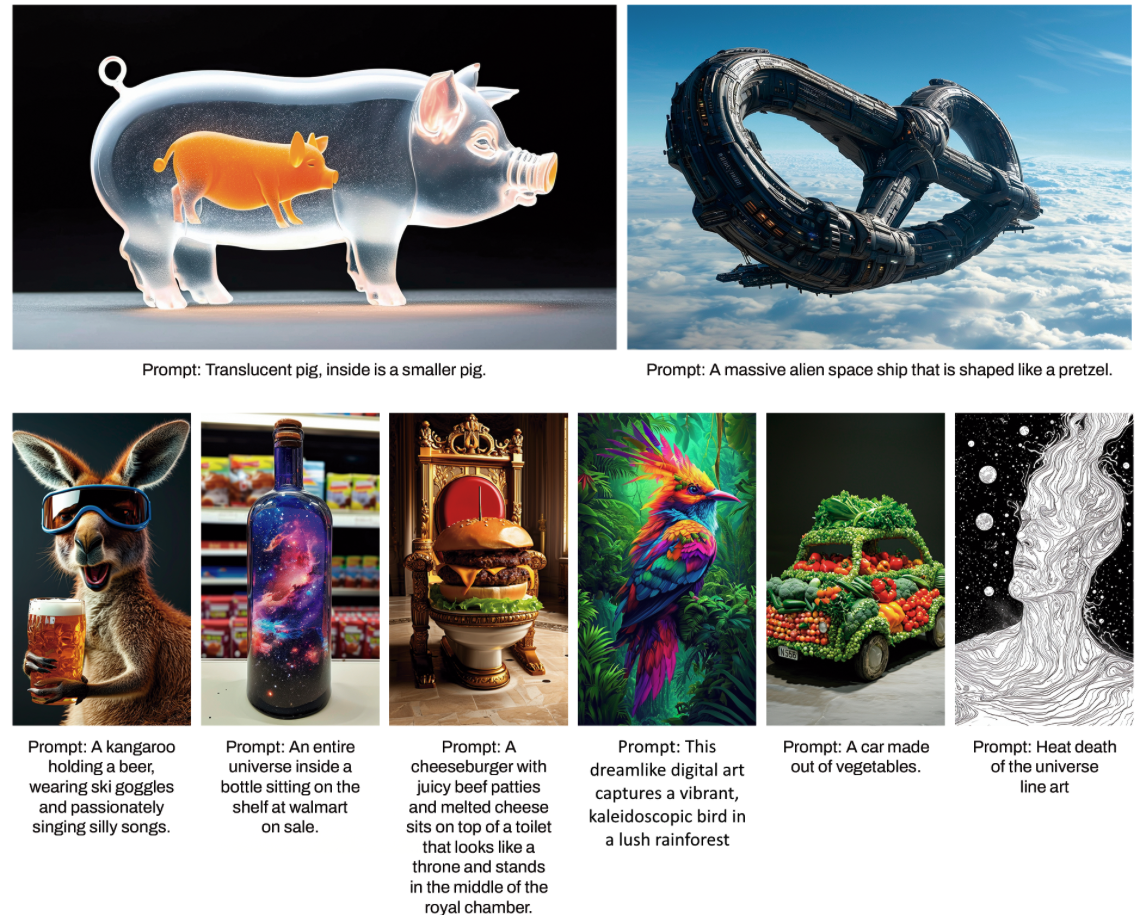 Outline
Part 1: Basics
Denoising diffusion probabilistic models (DDPMs)
Conditional diffusion models
Large-scale models: DALL-E 2, Stable Diffusion, Imagen
Part 2: Recent Advances
Denoising diffusion implicit models (DDIMs)
Stable Diffusion XL, Stable Diffusion 3
Progressive Distillation
Progressive Distillation
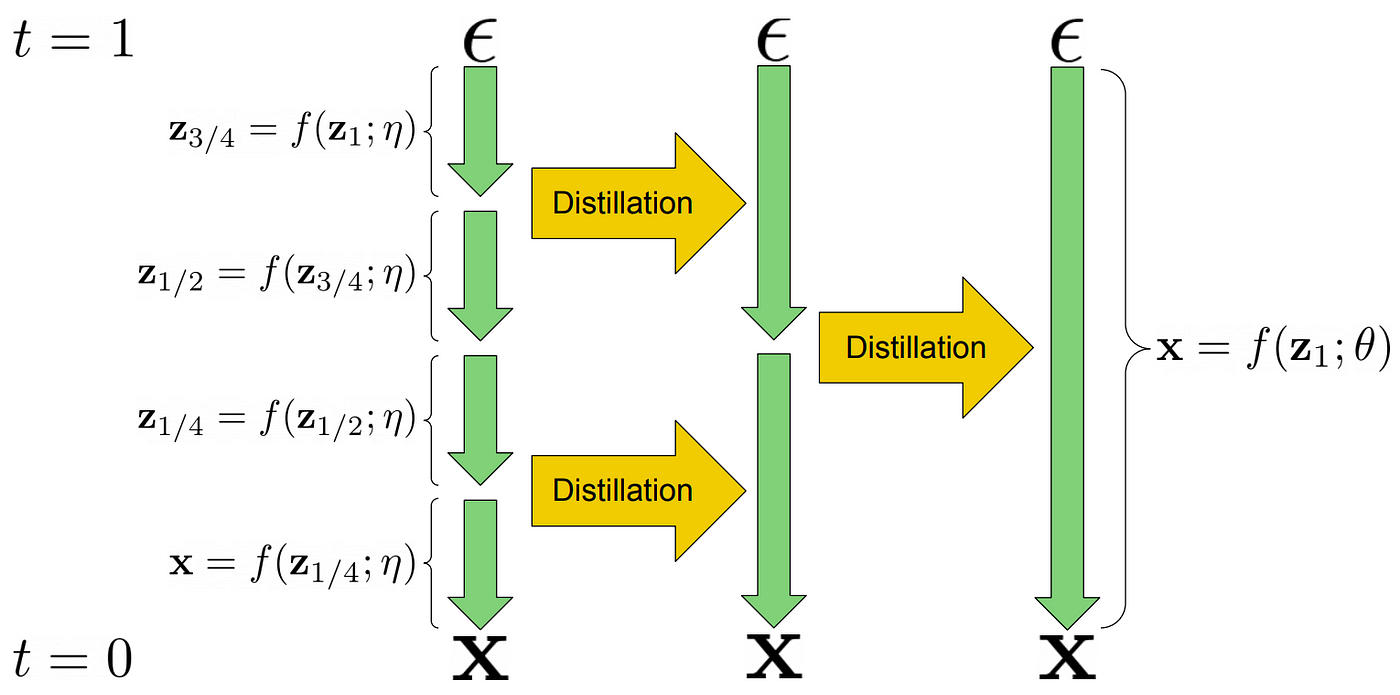 Salimans et al, Progressive distillation for fast sampling of diffusion models
Progressive Distillation: Results
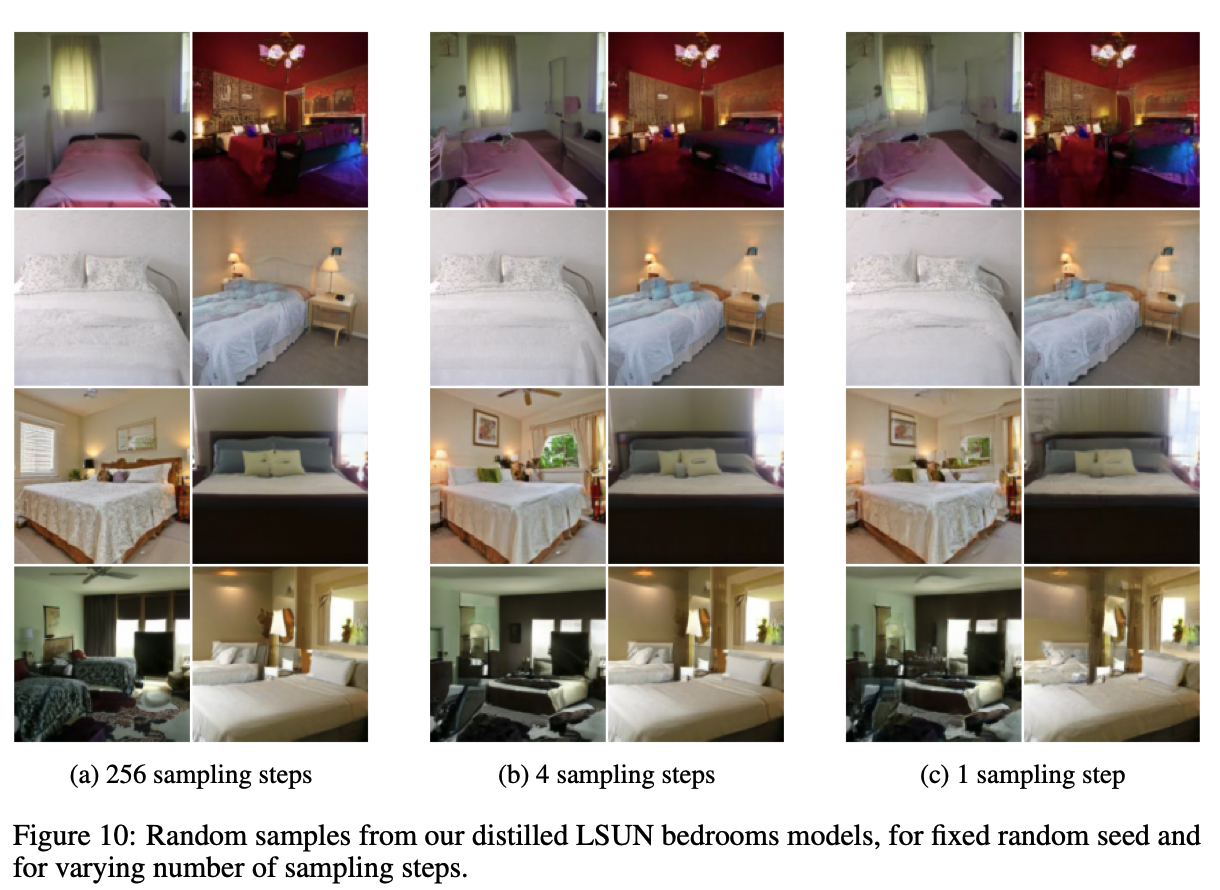 Outline
Part 1: Basics
Denoising diffusion probabilistic models (DDPMs)
Conditional diffusion models
Large-scale models: DALL-E 2, Stable Diffusion, Imagen
Part 2: Recent Advances
Denoising diffusion implicit models (DDIMs)
Stable Diffusion XL, Stable Diffusion 3
Model Distillation
Latent Consistency Models (LCM)
Latent Consistency Models
Consistency Models
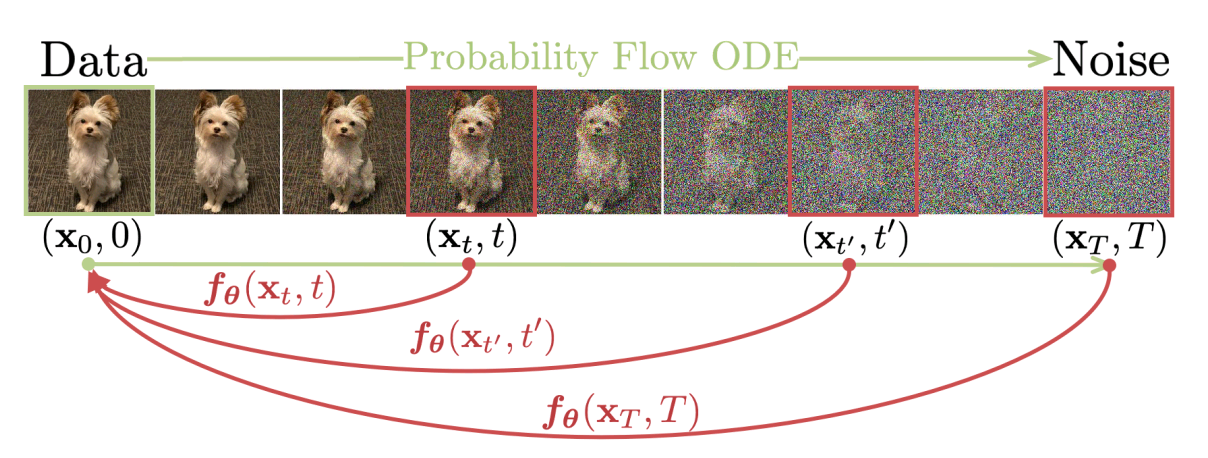 Latent Consistency Models: combine the above idea with Latent Diffusion Models
Song et al., Consistency Models
Luo et al, Latent Consistency Models: Synthesizing High-Resolution Images with Few-step Inference
Latent Consistency Models: Results
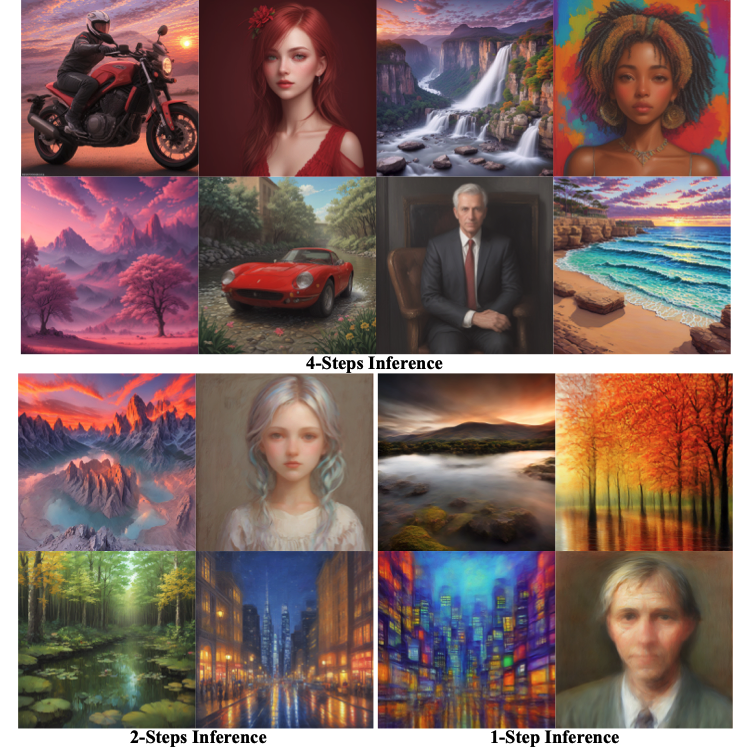 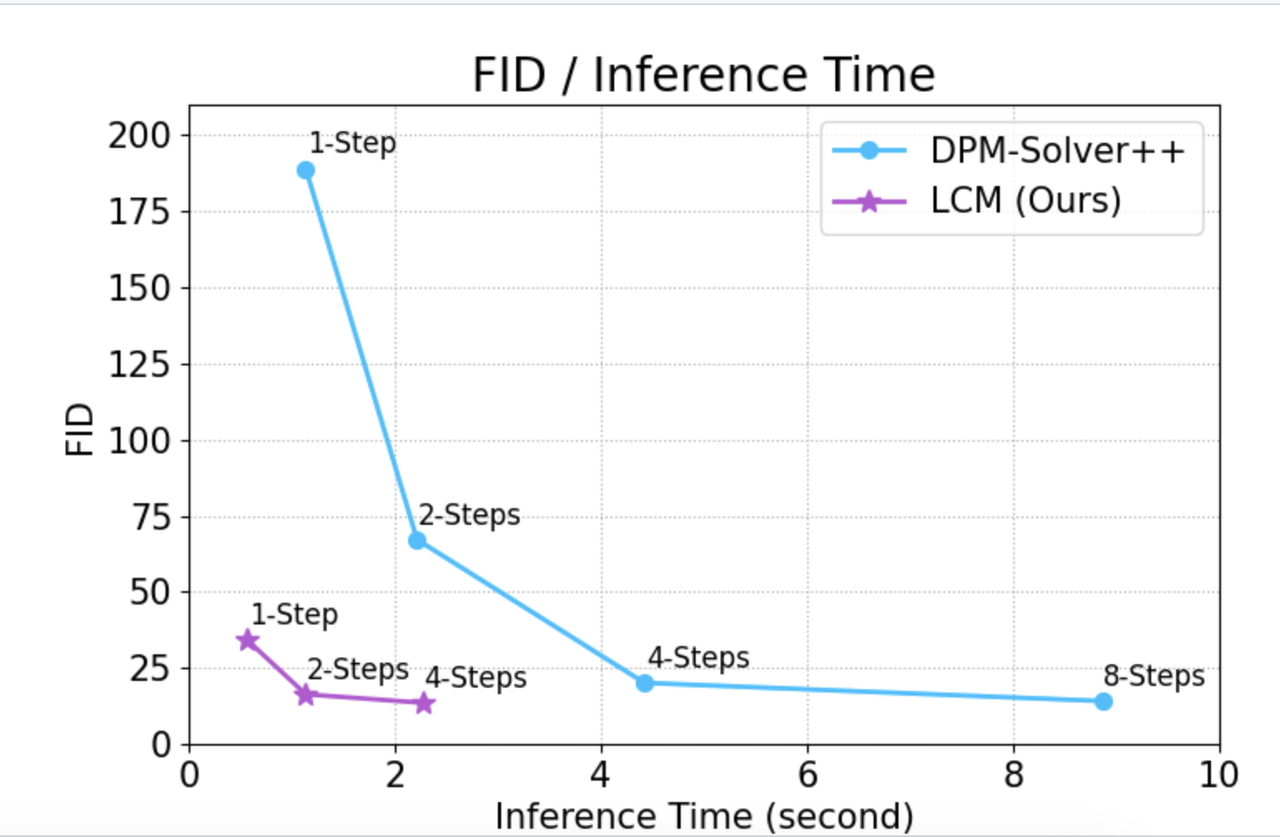 Outline
Part 1: Basics
Denoising diffusion probabilistic models (DDPMs)
Conditional diffusion models
Large-scale models: DALL-E 2, Stable Diffusion, Imagen
Part 2: Recent Advances
Denoising diffusion implicit models (DDIMs)
Stable Diffusion XL, Stable Diffusion 3
Progressive Distillation
Latent Consistency Models (LCM)
(next class) Part 3: Implementation, Applications, and Ethical issues